French Question wordsLearning Routine
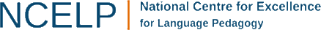 Images - Steve Clarke
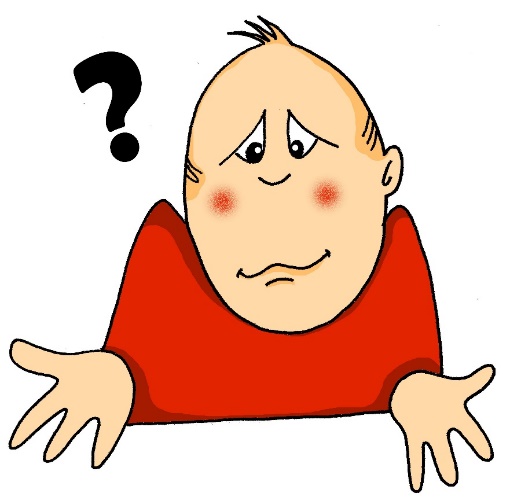 comment?
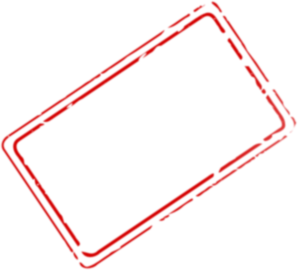 how?
Rachel Hawkes / Emma Marsden
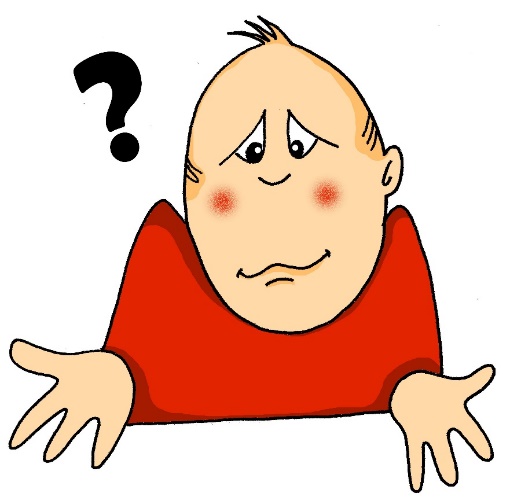 comment?
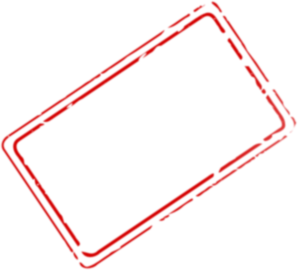 how?
Rachel Hawkes / Emma Marsden
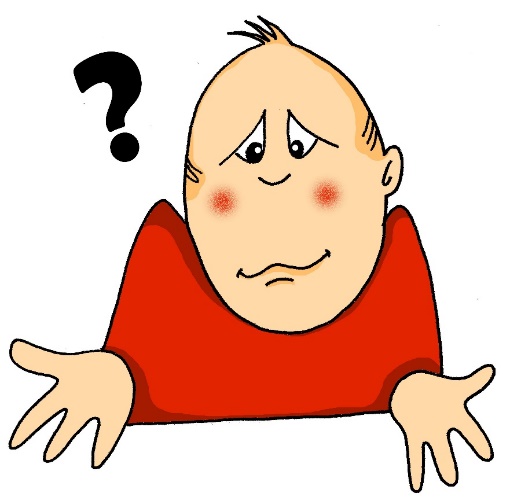 comment?
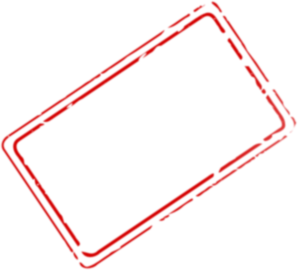 how?
Comment vas-tu au collège?
[How do you go to school?]
Rachel Hawkes / Emma Marsden
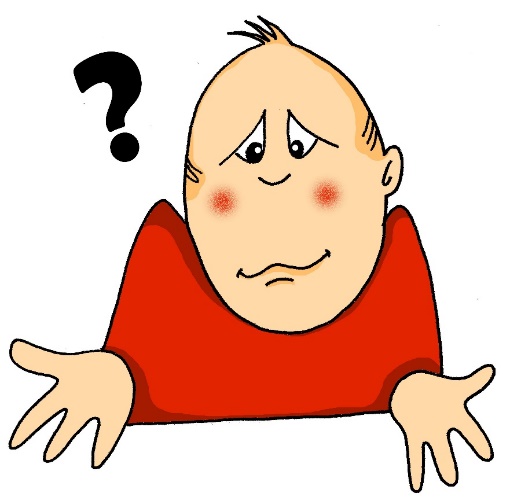 comment?
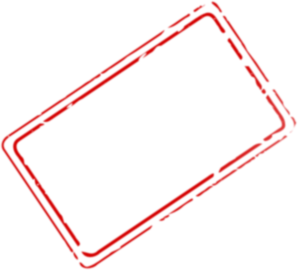 how?
__________vas-tu au collège?
Comment
[How do you go to school?]
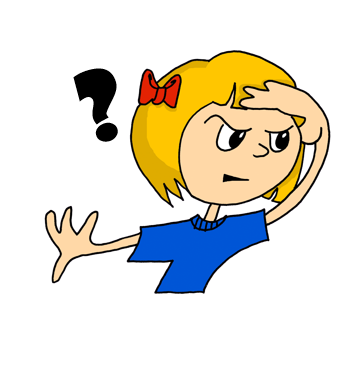 où?
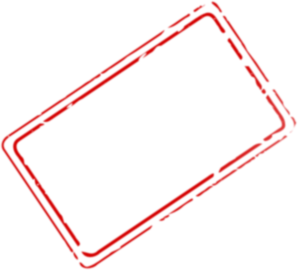 where?
Rachel Hawkes / Emma Marsden
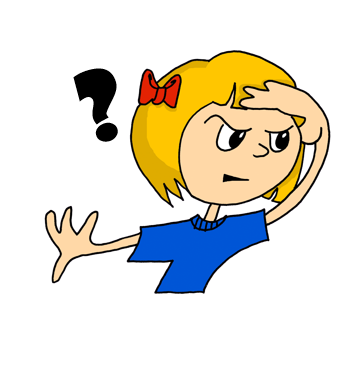 où?
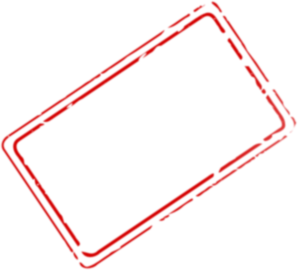 where?
Rachel Hawkes / Emma Marsden
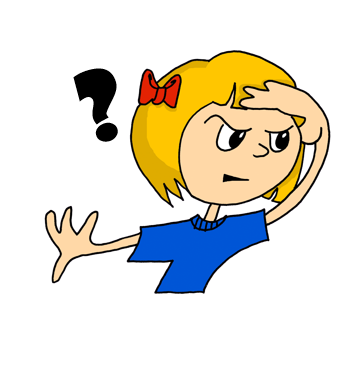 où?
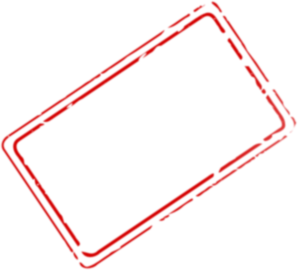 where?
Où est Amélie?
[Where is Amélie?]
Rachel Hawkes / Emma Marsden
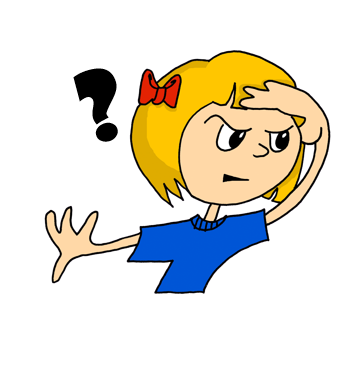 où?
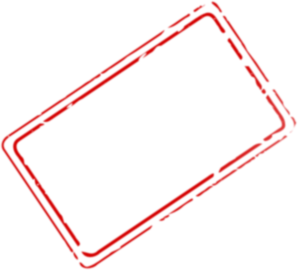 where?
___ est Amélie?
Où
[Where is Amélie?]
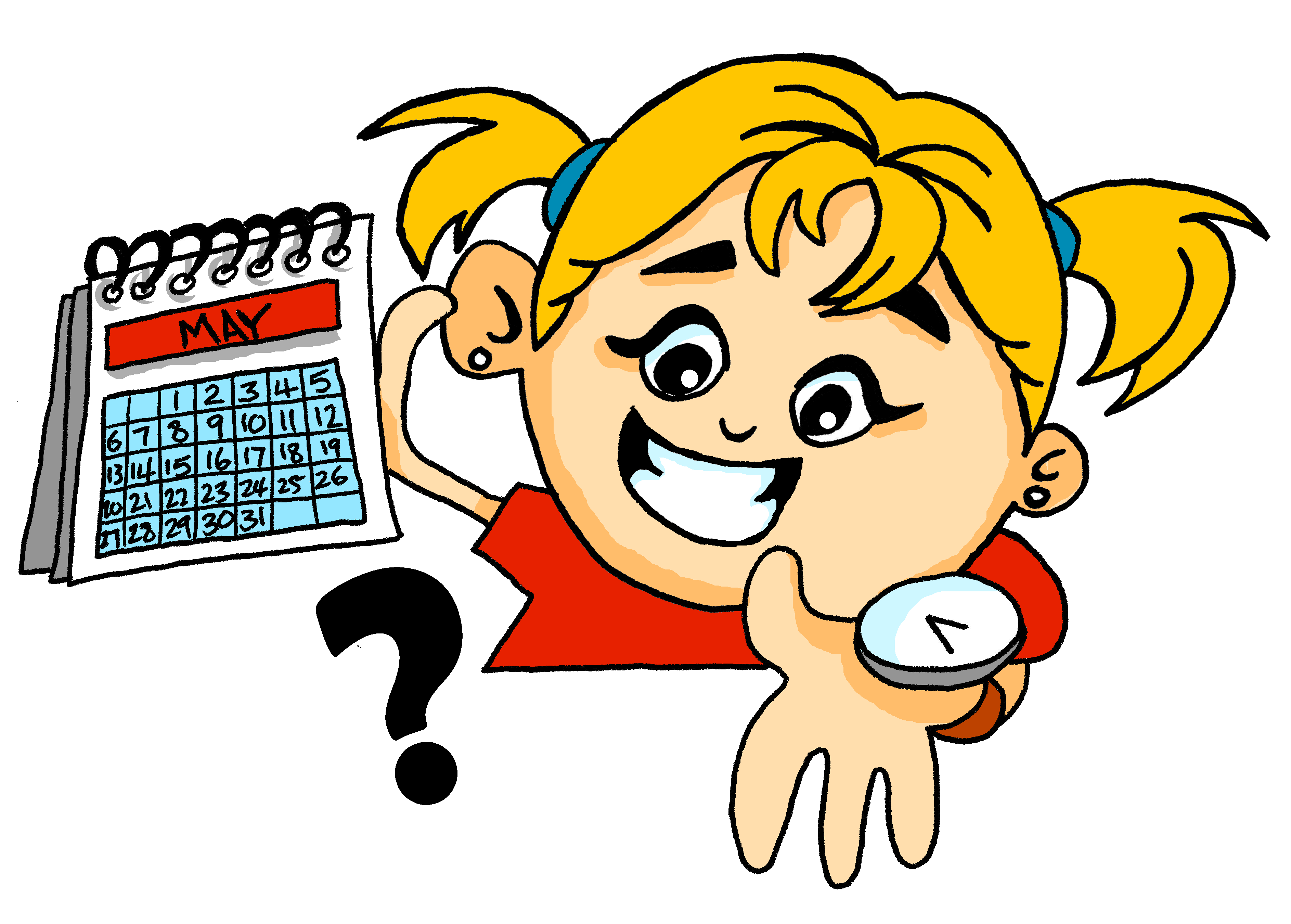 quand?
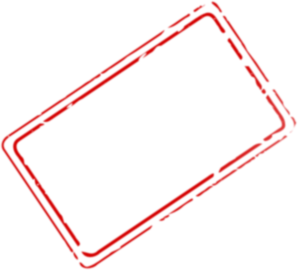 when?
Rachel Hawkes / Emma Marsden
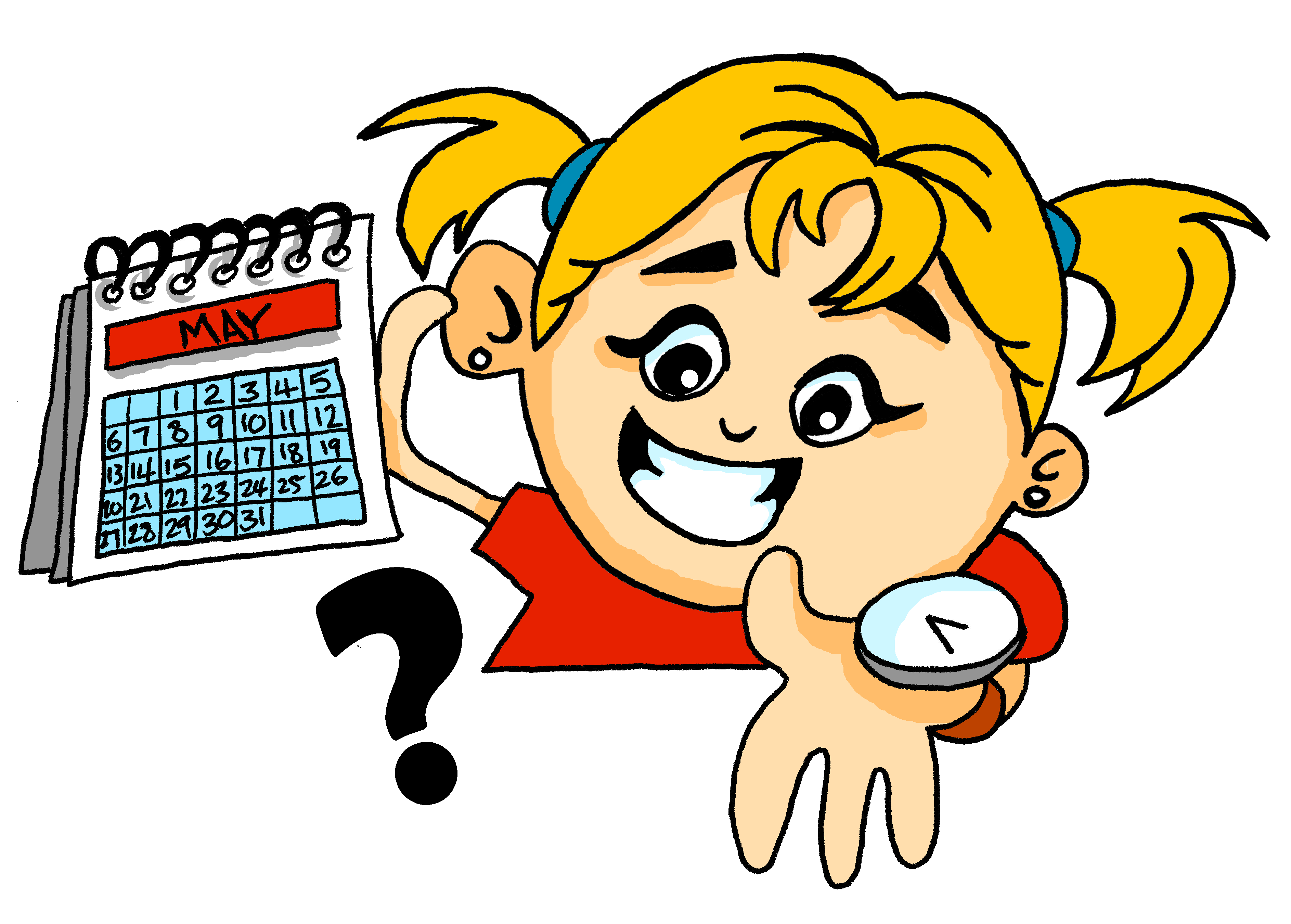 quand?
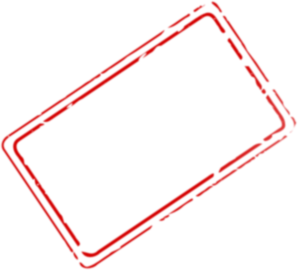 when?
Rachel Hawkes / Emma Marsden
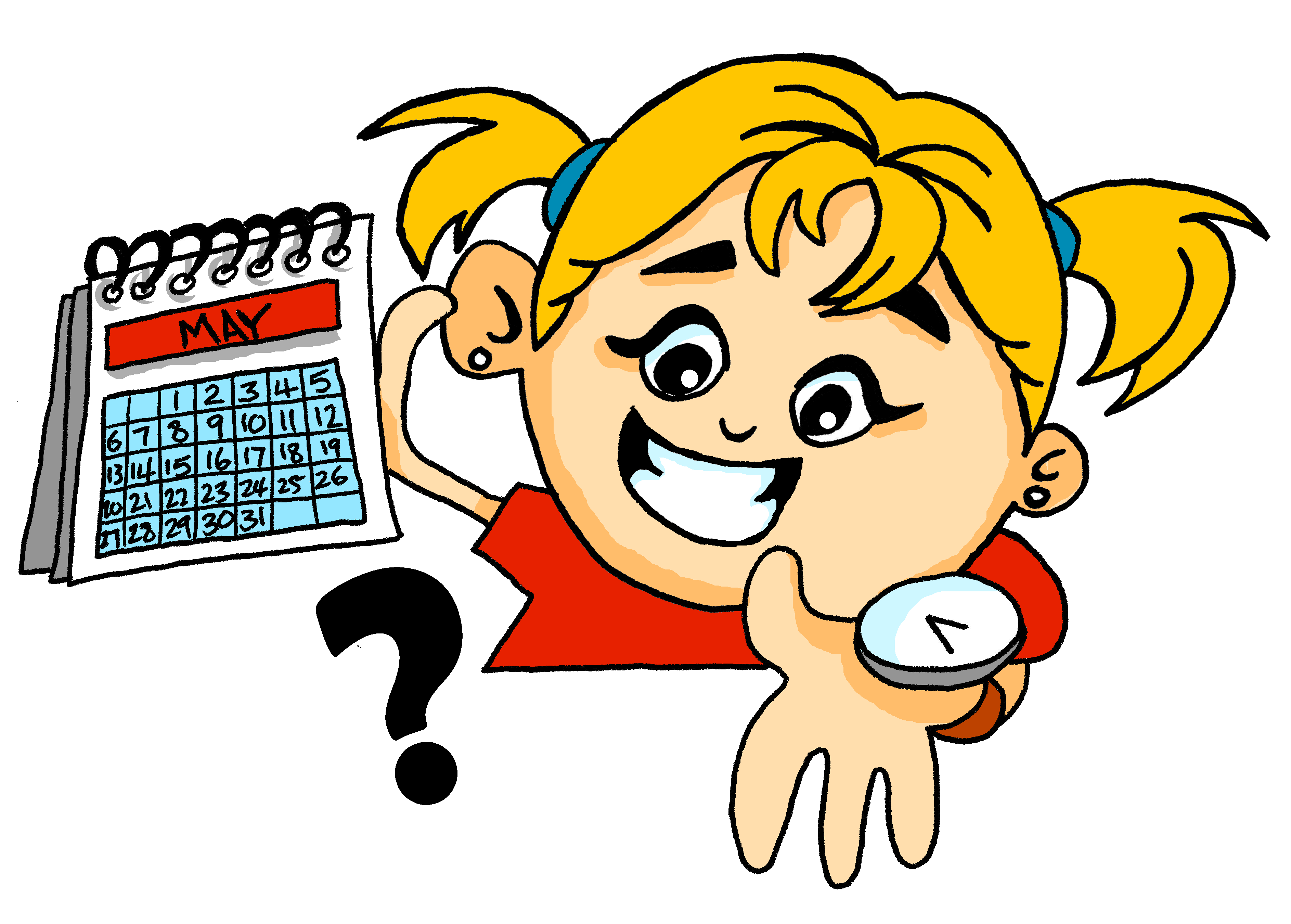 quand?
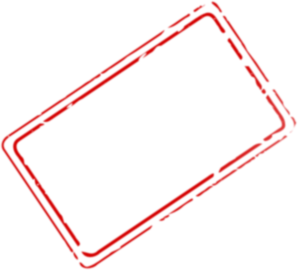 when?
Quand commence le film?
[When does the film start?]
Rachel Hawkes / Emma Marsden
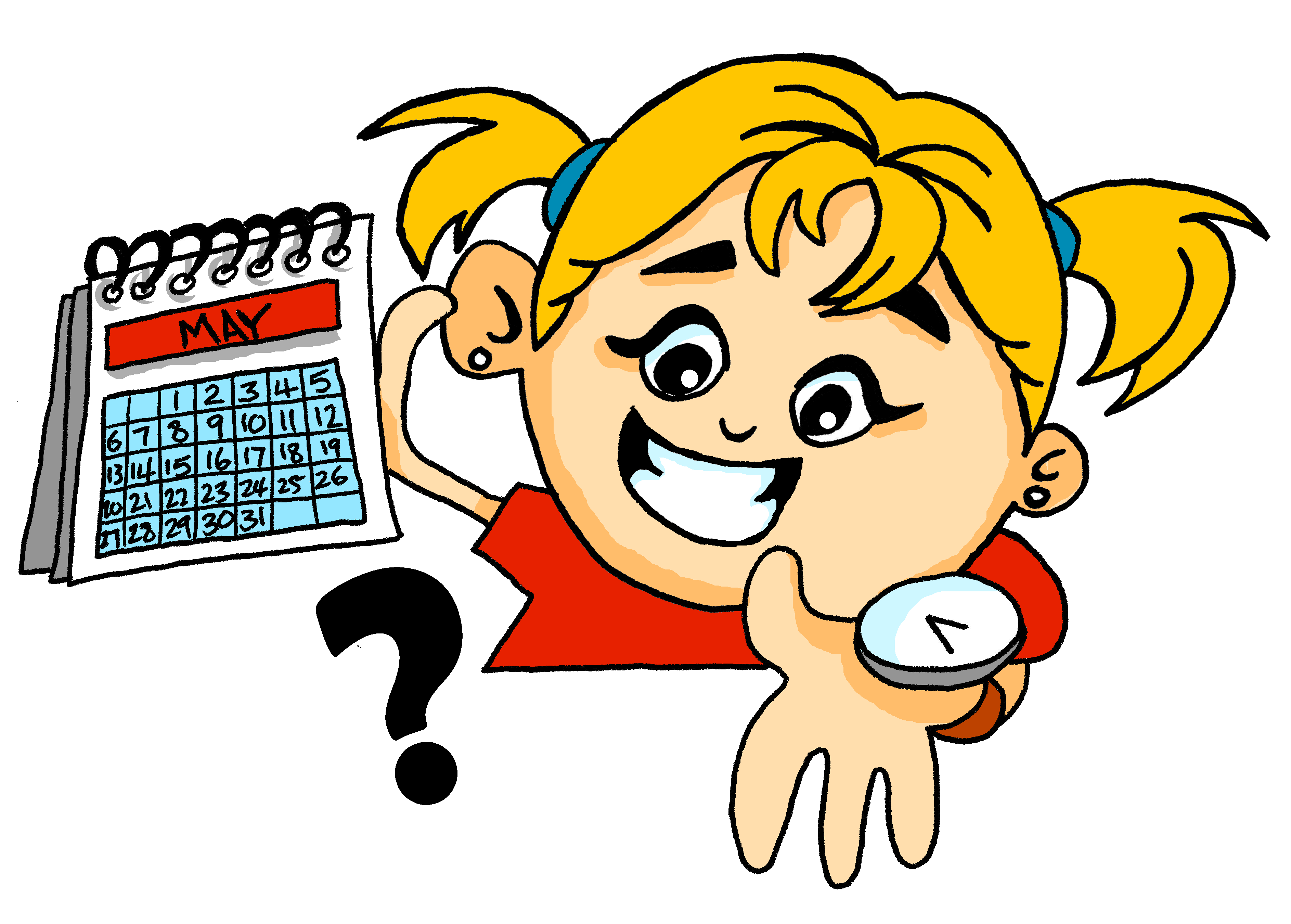 quand?
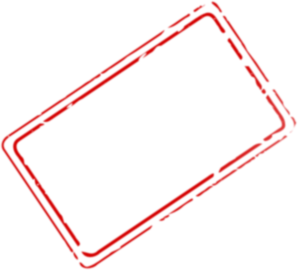 when?
_______ commence le film?
Quand
[When does the film start?]
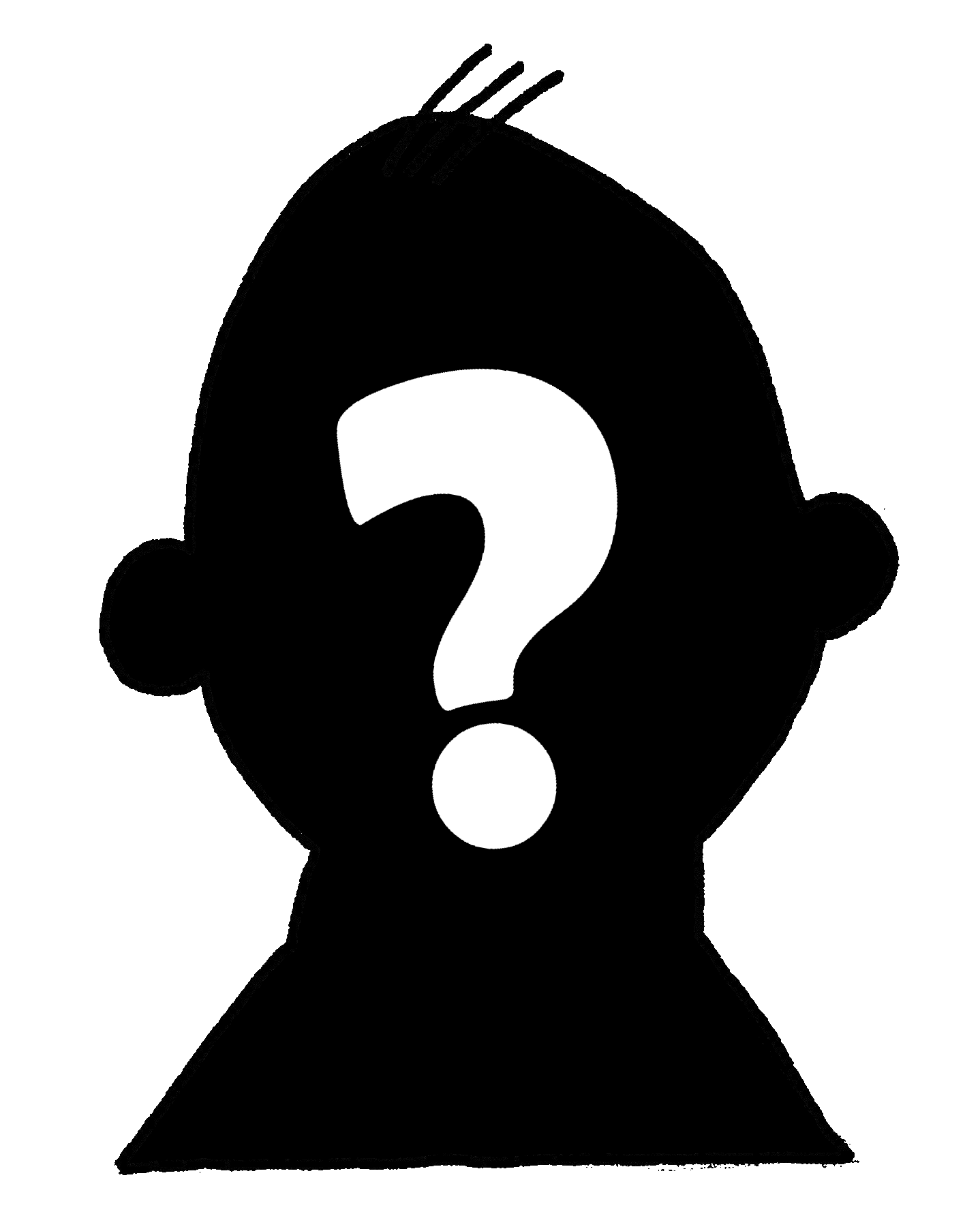 qui?
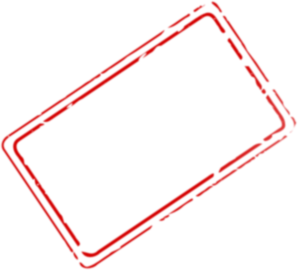 who?
Rachel Hawkes / Emma Marsden
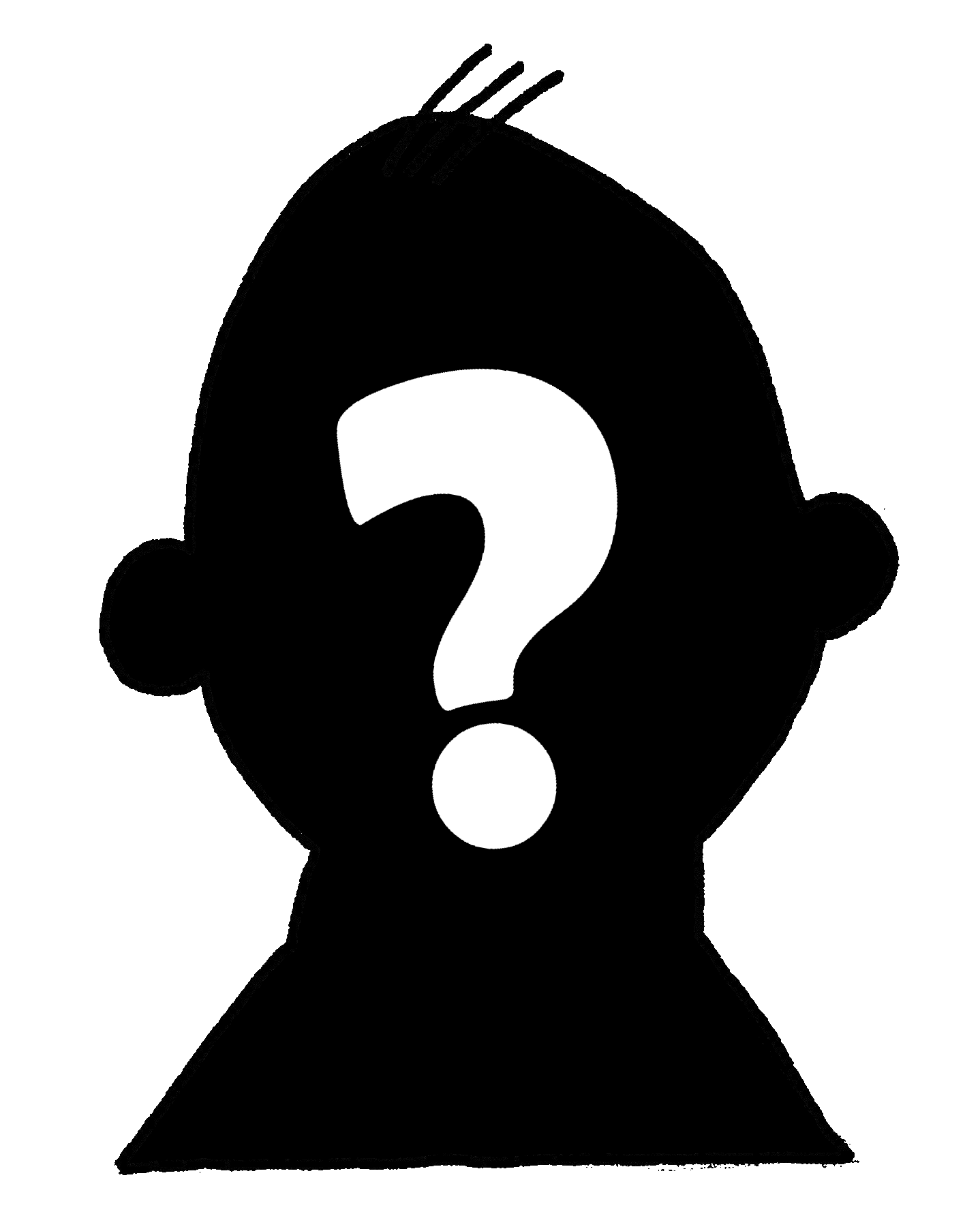 qui?
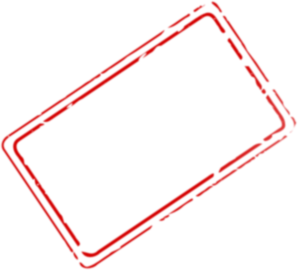 who?
Rachel Hawkes / Emma Marsden
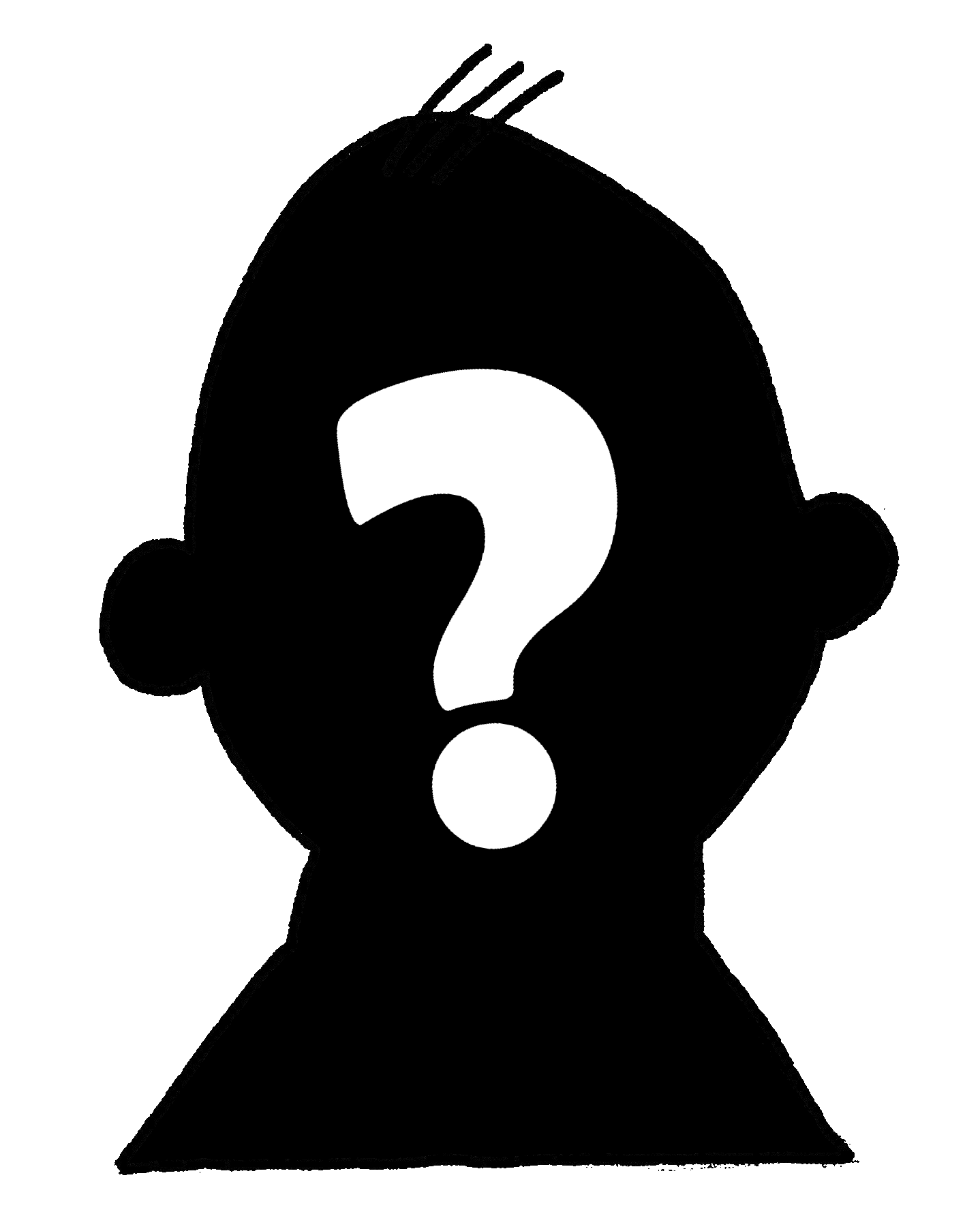 qui?
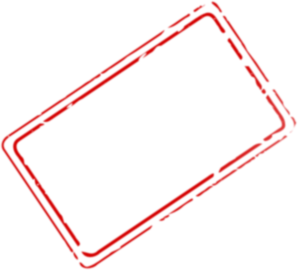 who?
Qui est ton prof de maths?
[Who is your maths teacher?]
Rachel Hawkes / Emma Marsden
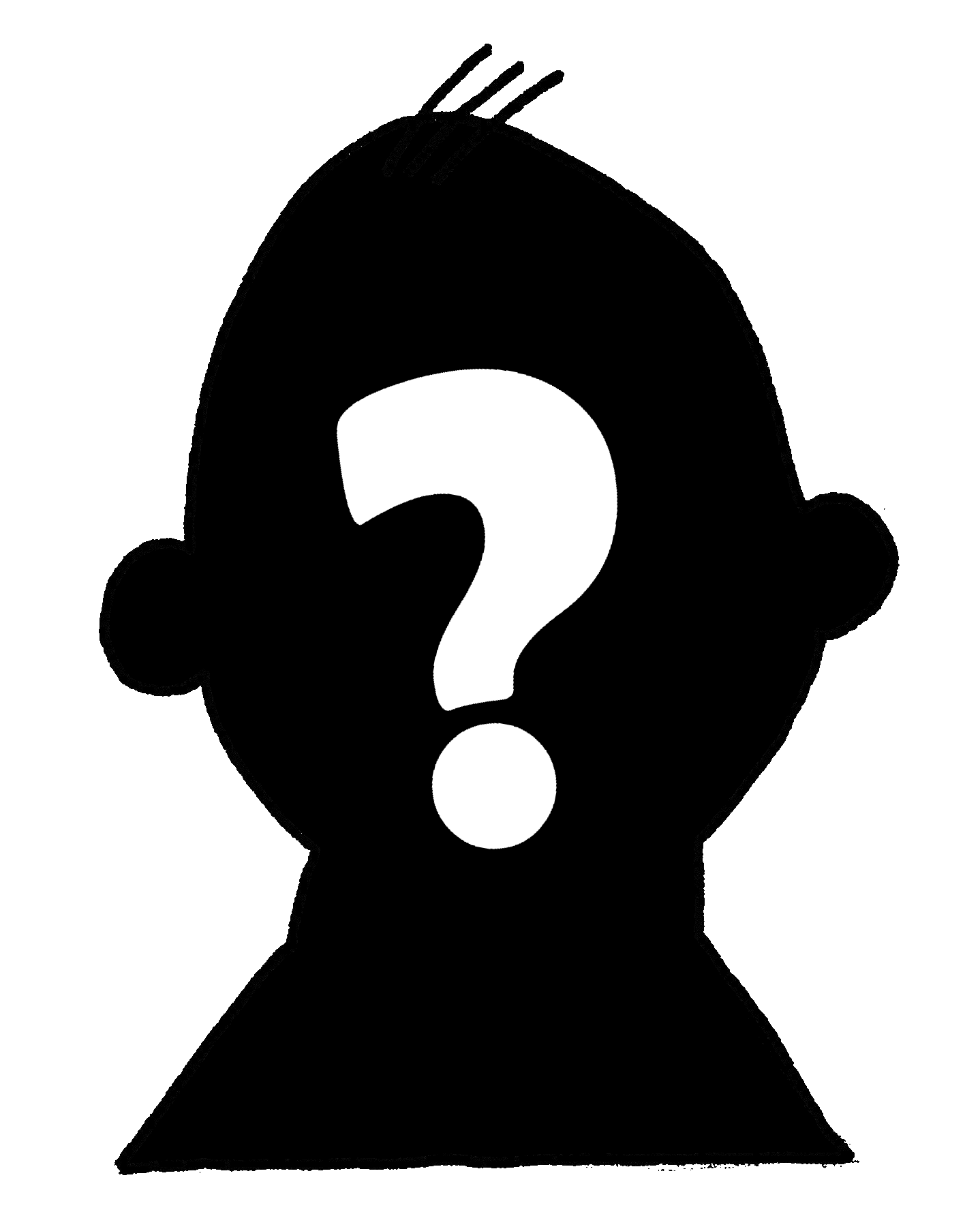 qui?
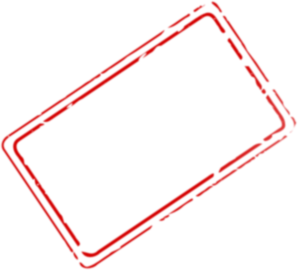 who?
___ est ton prof de maths?
Qui
[Who is your maths teacher?]
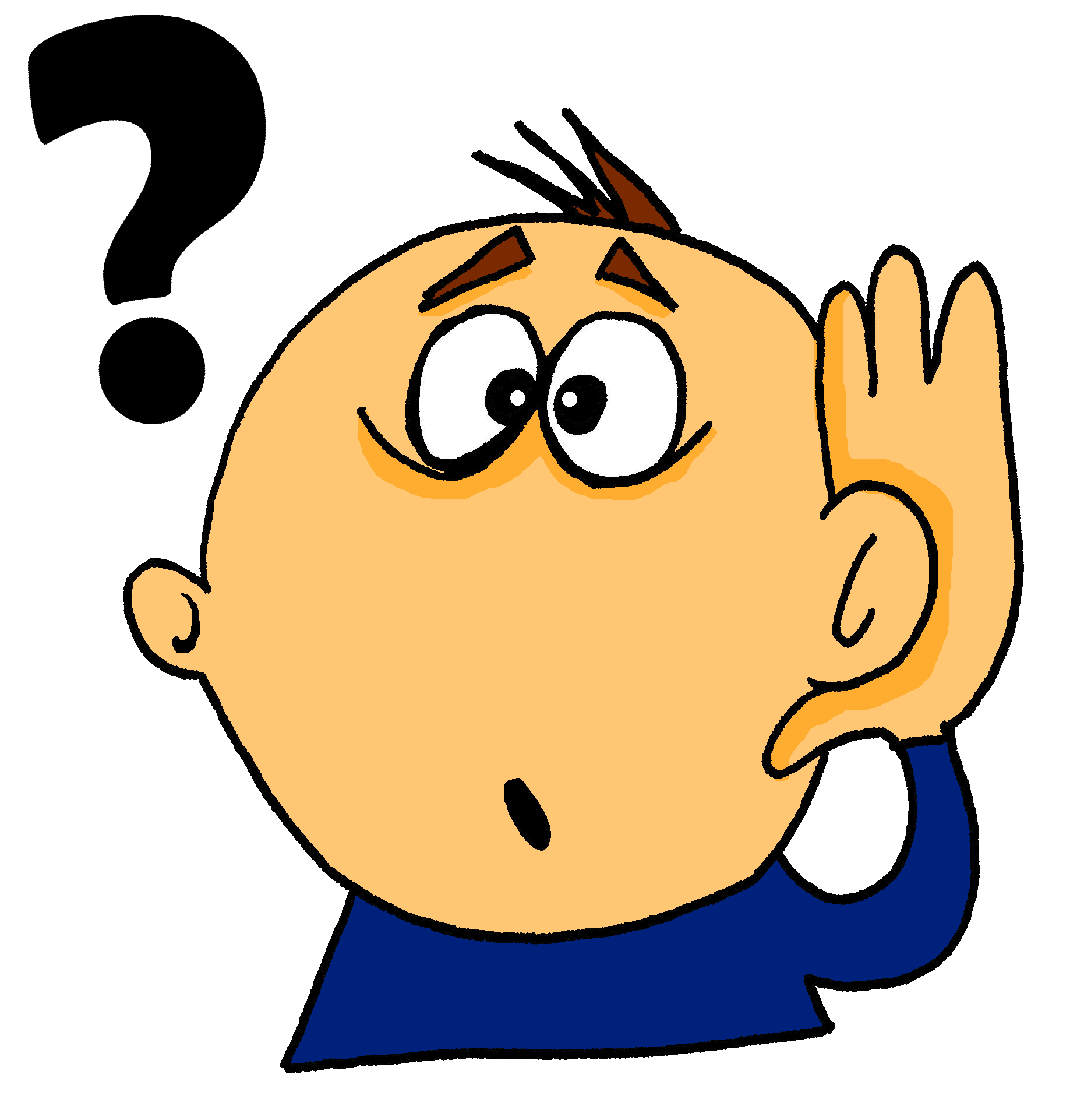 que?
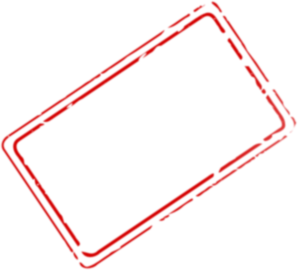 what?
Rachel Hawkes / Emma Marsden
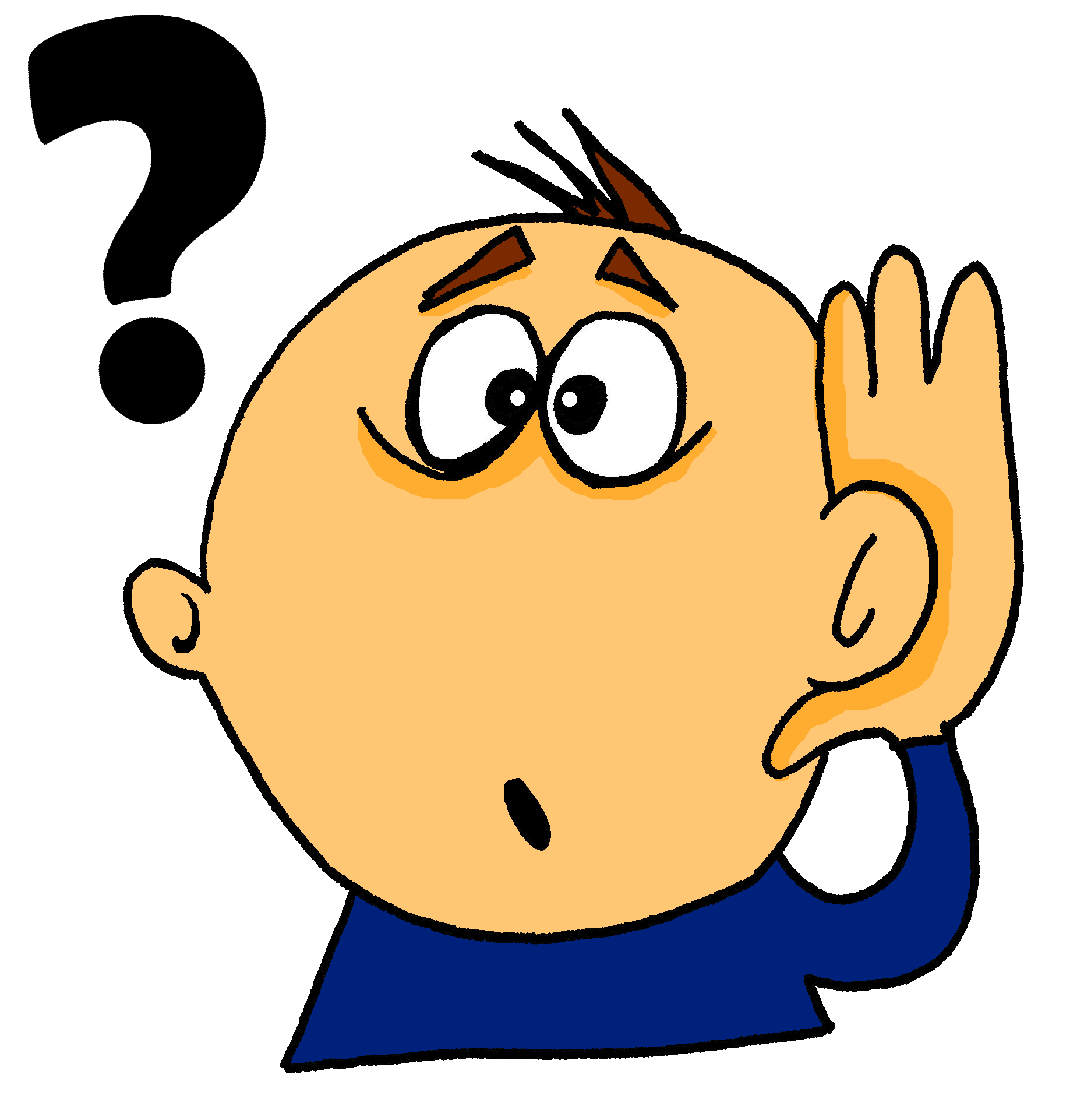 que?
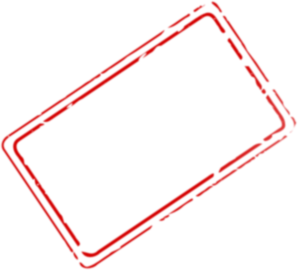 what?
Rachel Hawkes / Emma Marsden
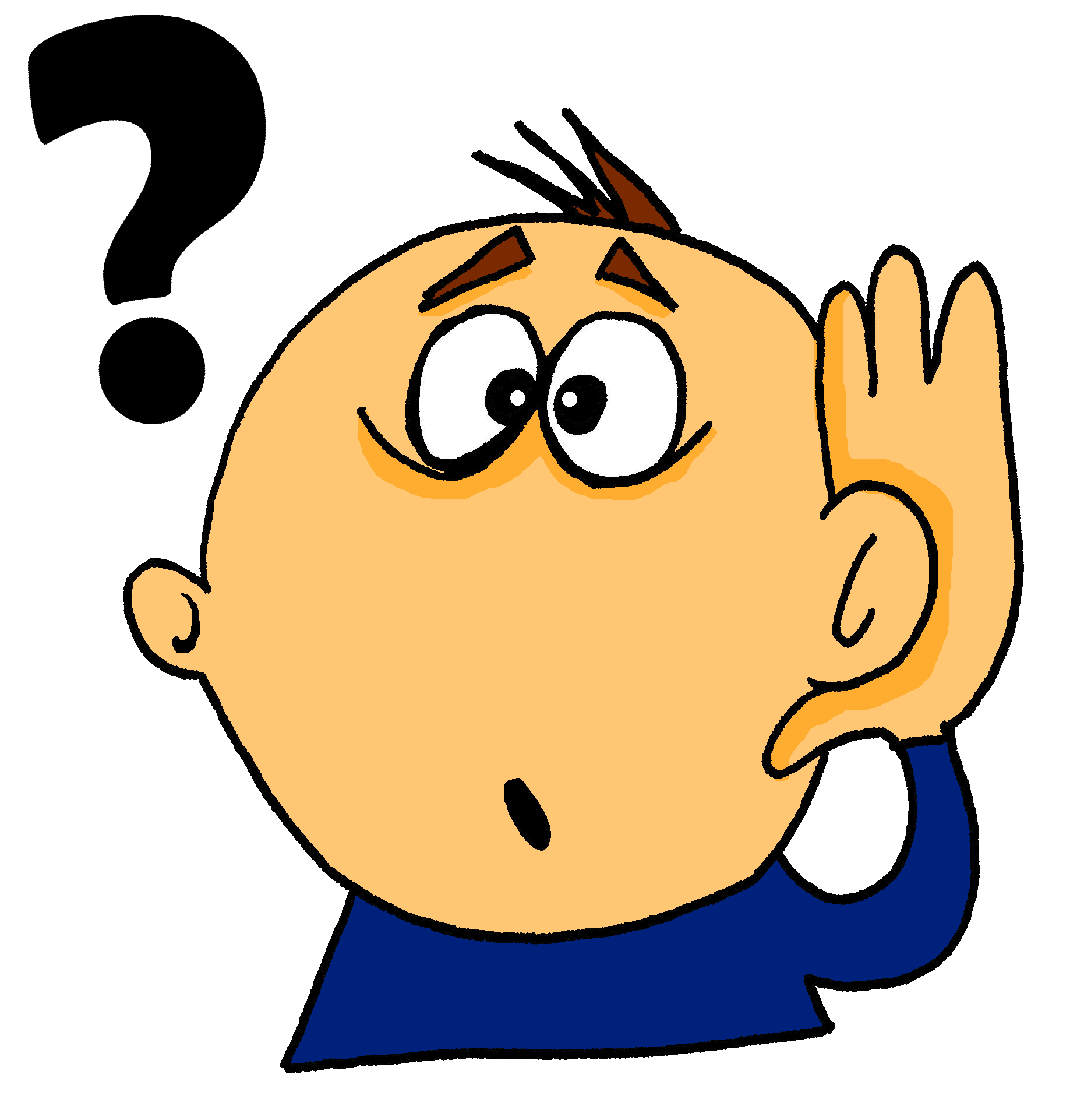 que?
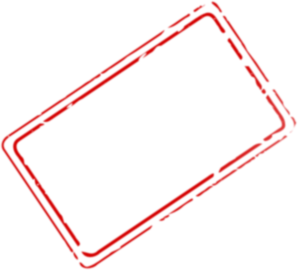 what?
Que fais-tu?
[What do you do/are you doing?]
Rachel Hawkes / Emma Marsden
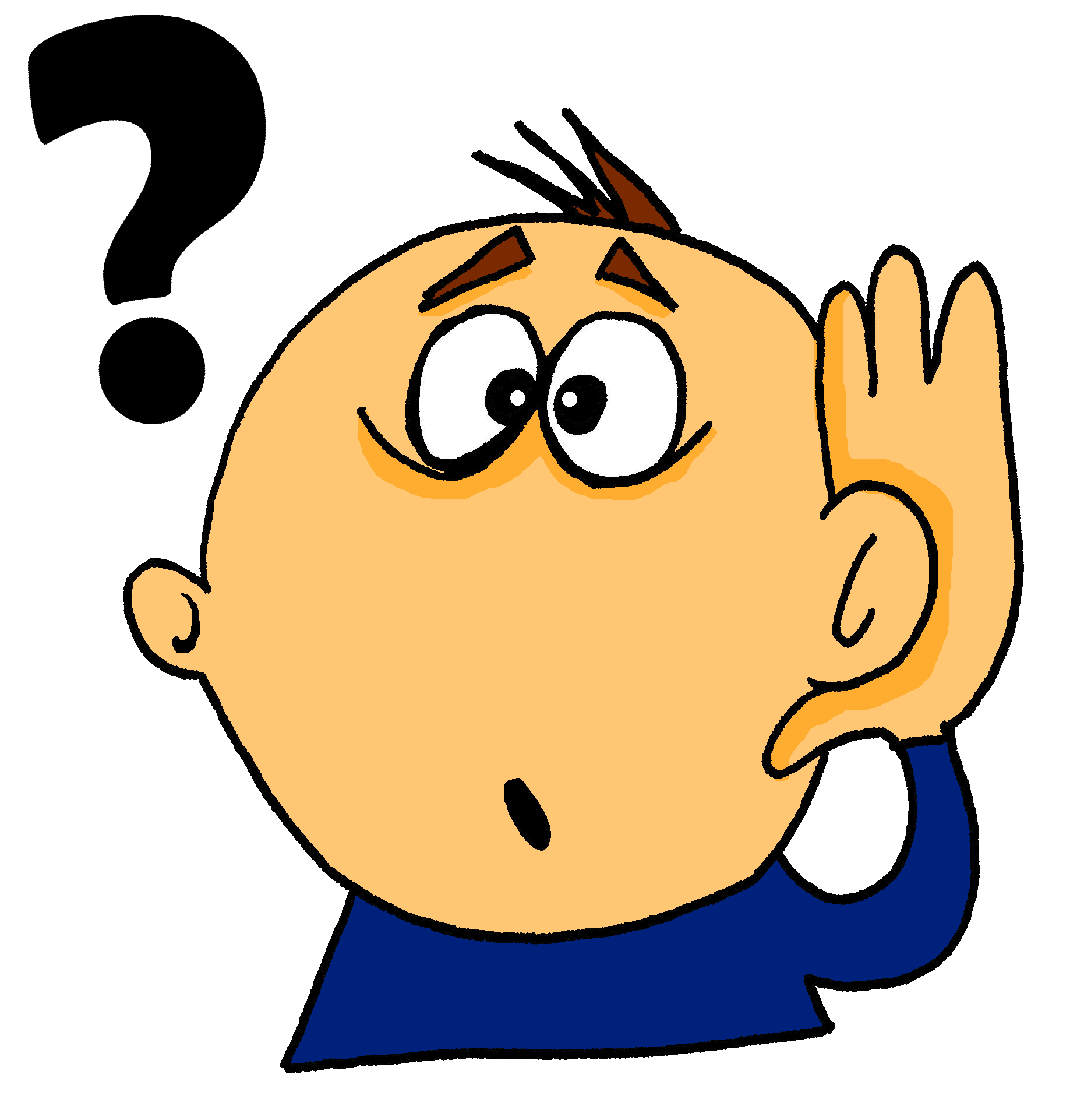 que?
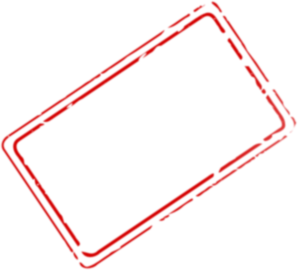 what?
____ fais-tu?
Que
[What do you do/are you doing?]
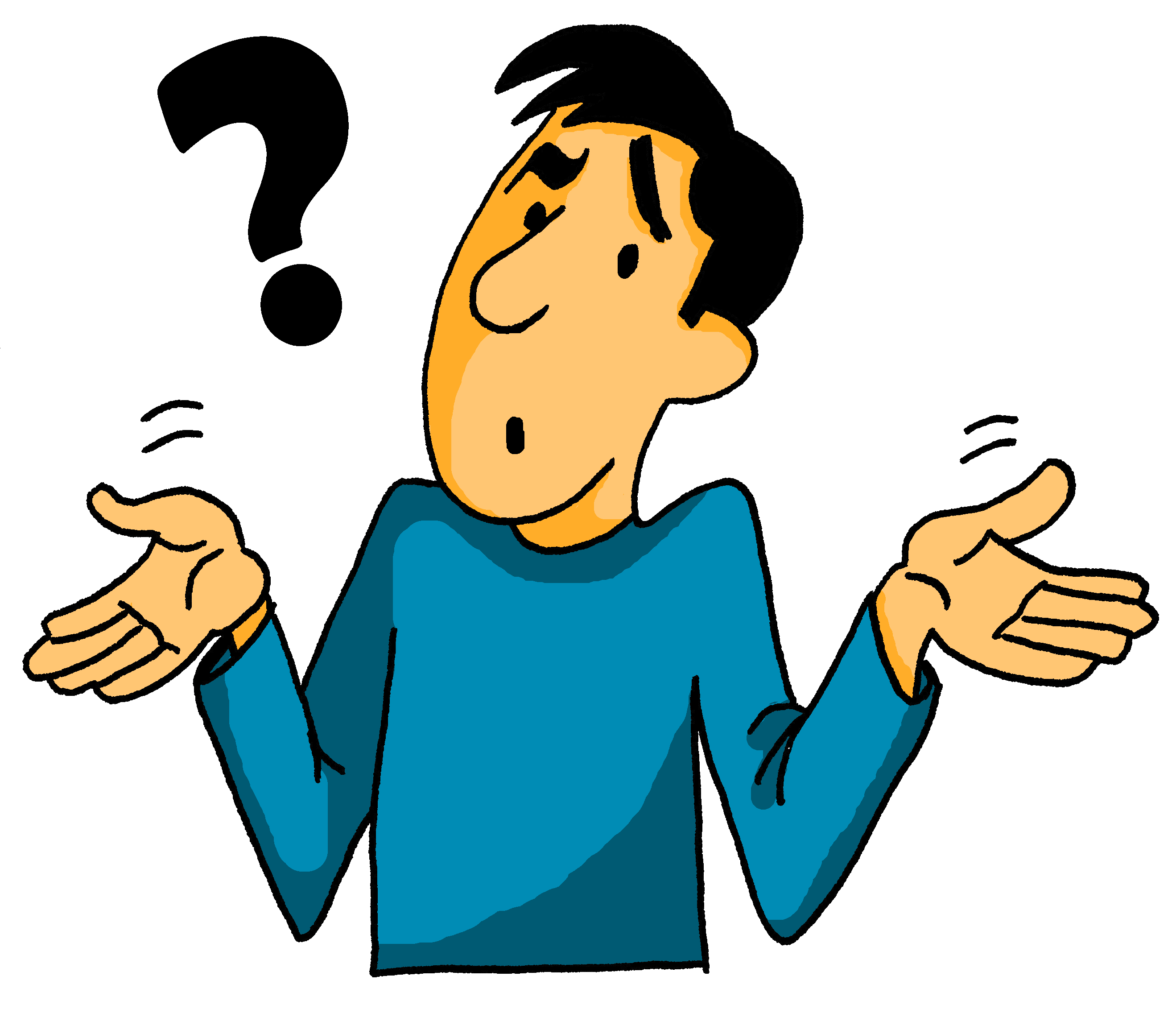 pourquoi?
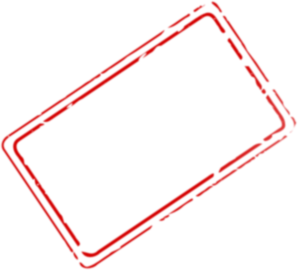 why?
Rachel Hawkes / Emma Marsden
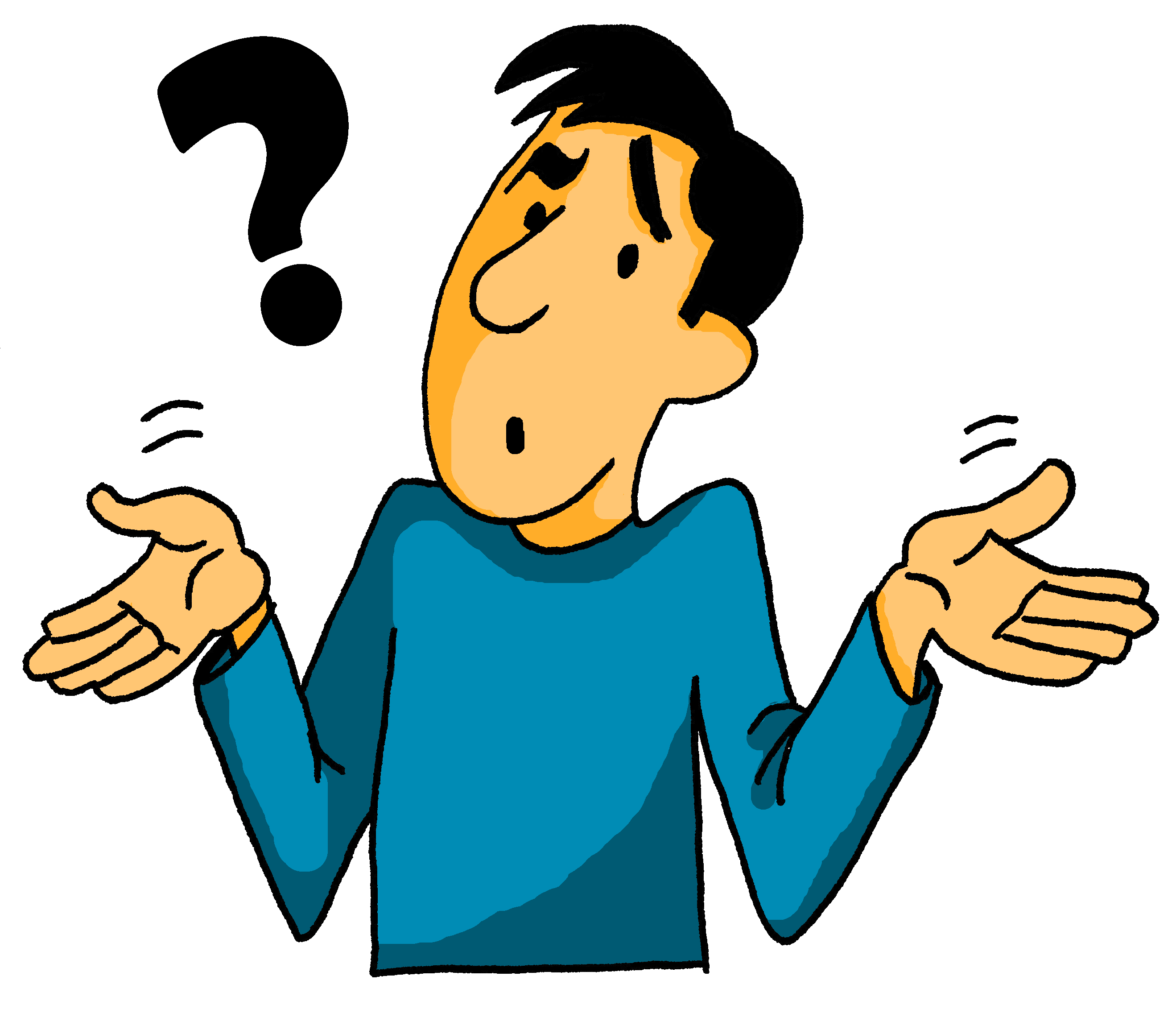 pourquoi?
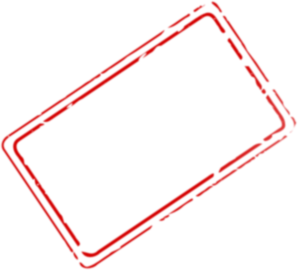 why?
Rachel Hawkes / Emma Marsden
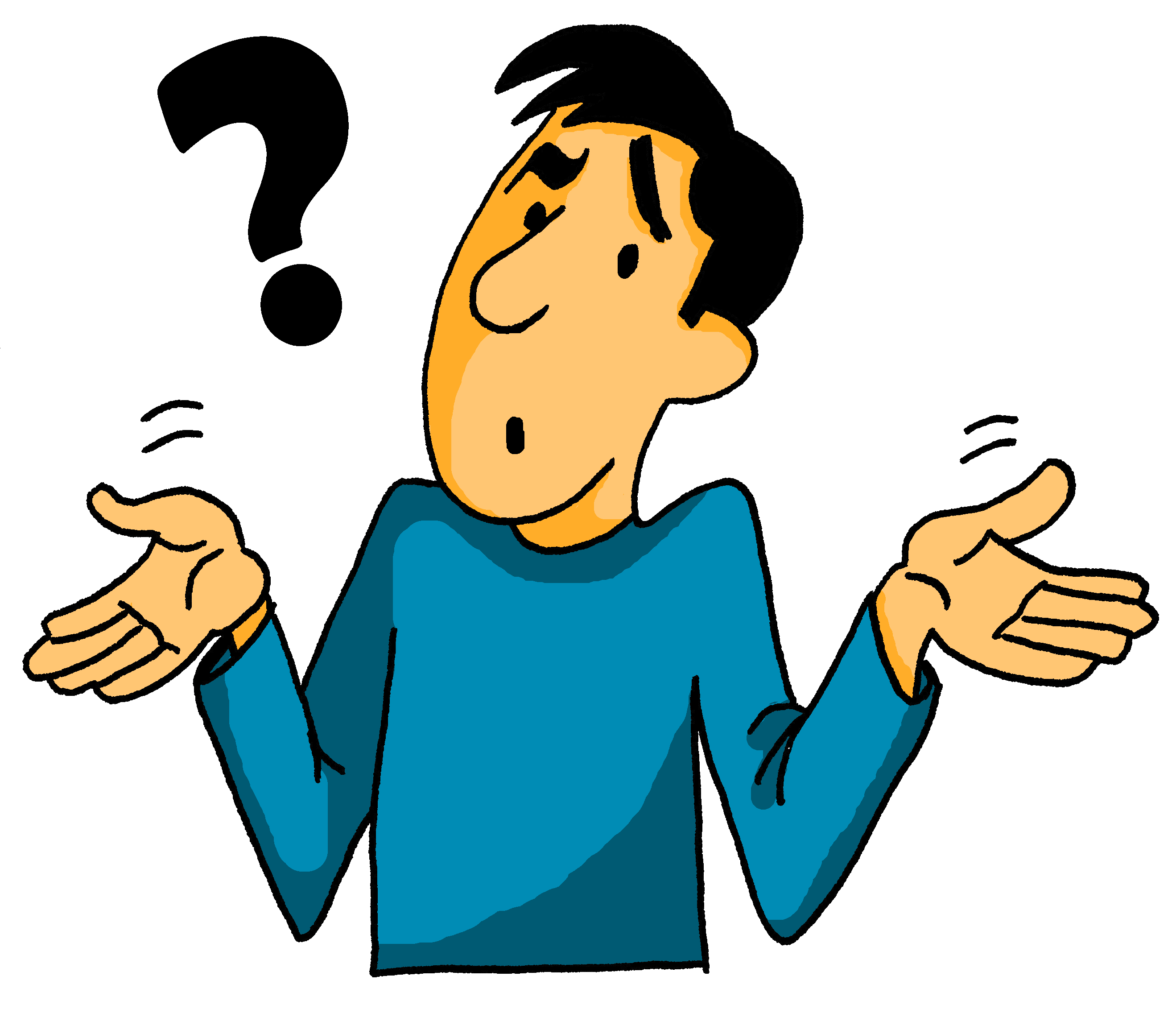 pourquoi?
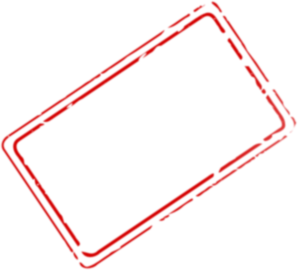 why?
Pourquoi aimes-tu ça?
[Why do you like that?]
Rachel Hawkes / Emma Marsden
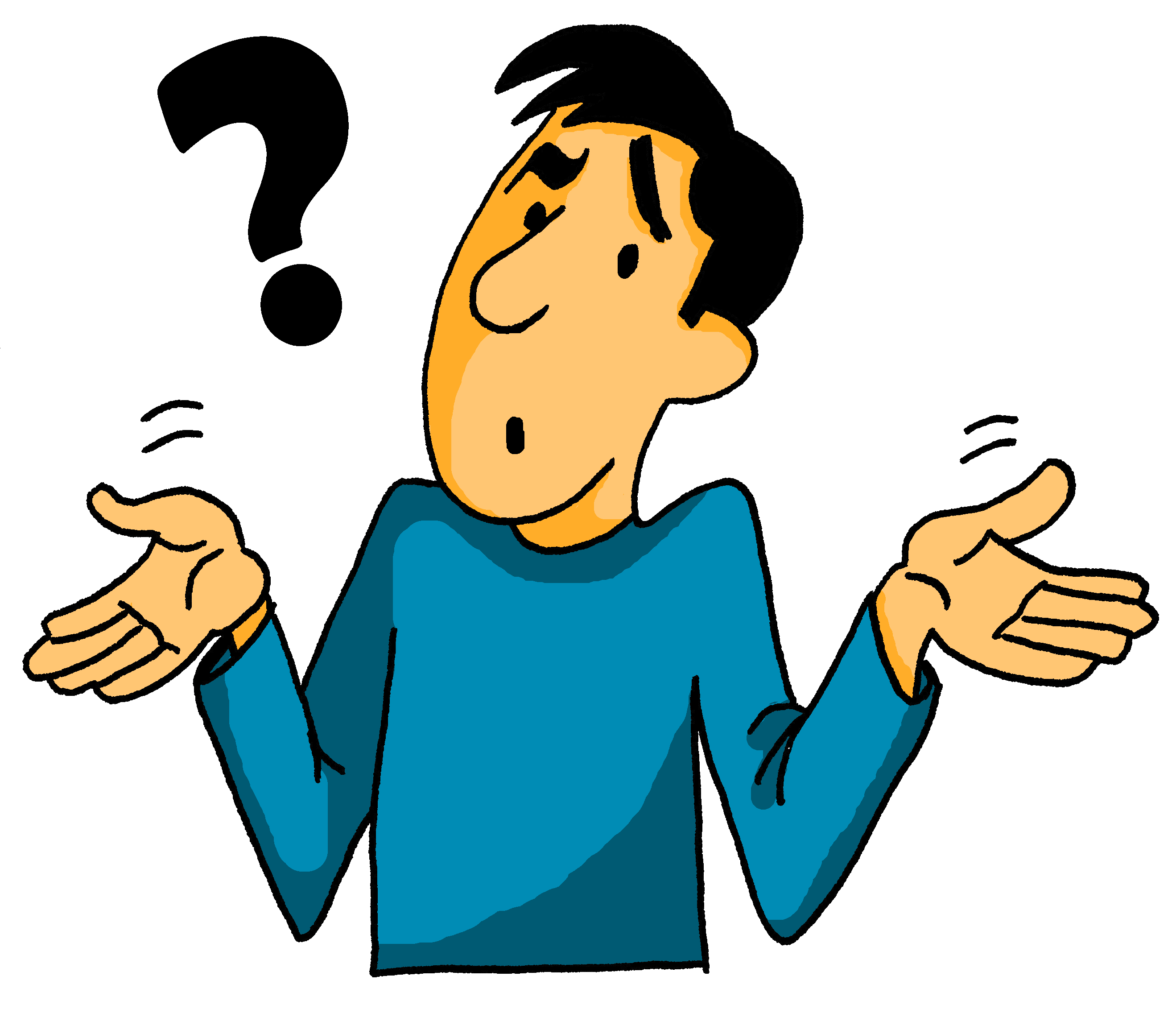 pourquoi?
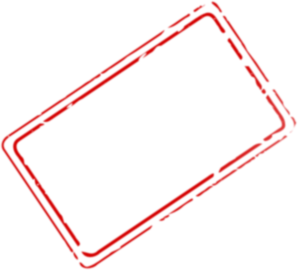 why?
_________ aimes-tu ça?
Pourquoi
[Why do you like that?]
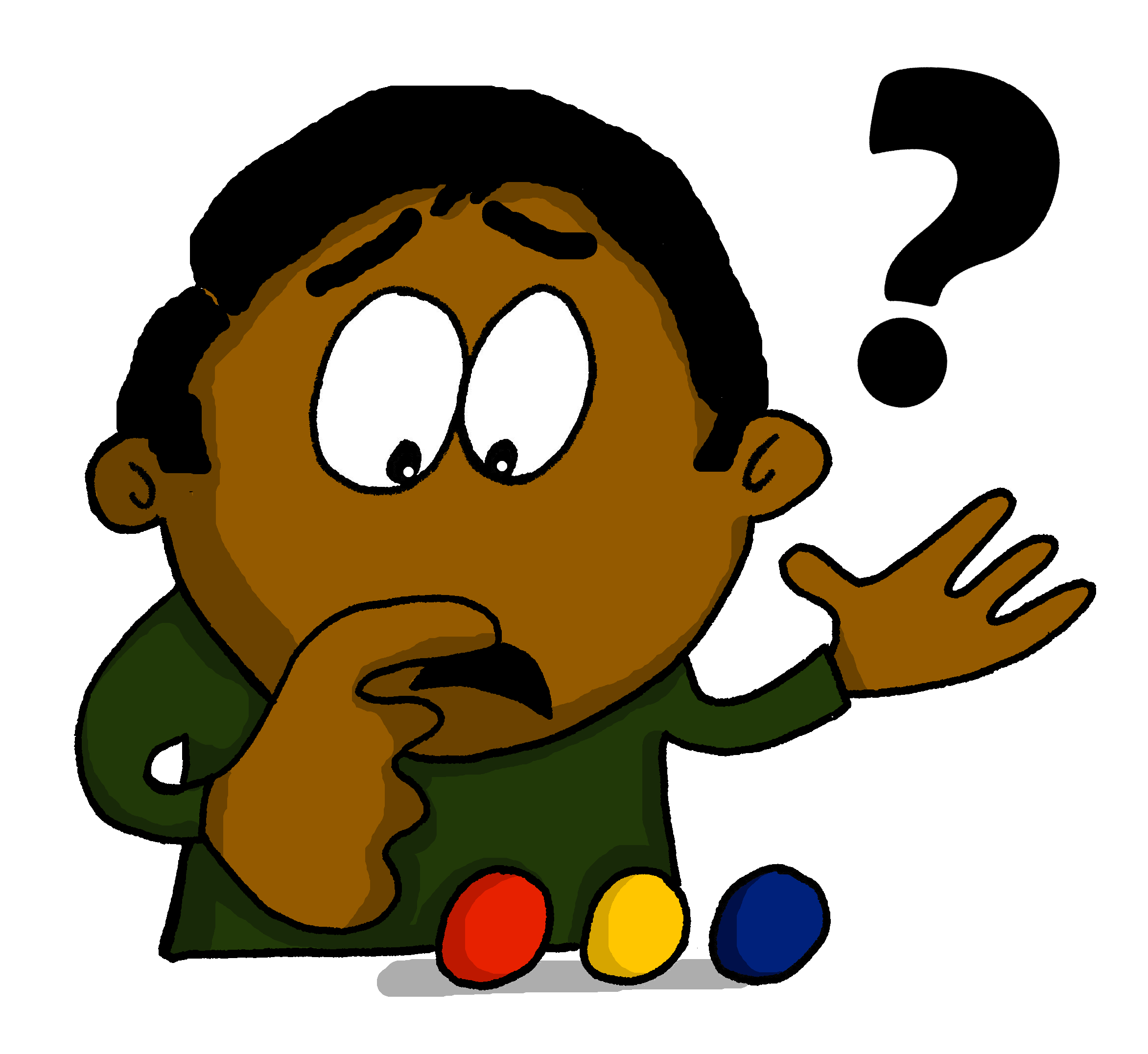 quel?
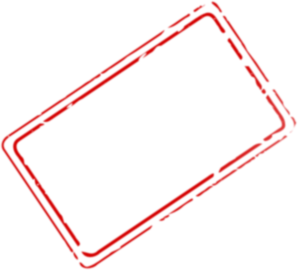 which?
Rachel Hawkes / Emma Marsden
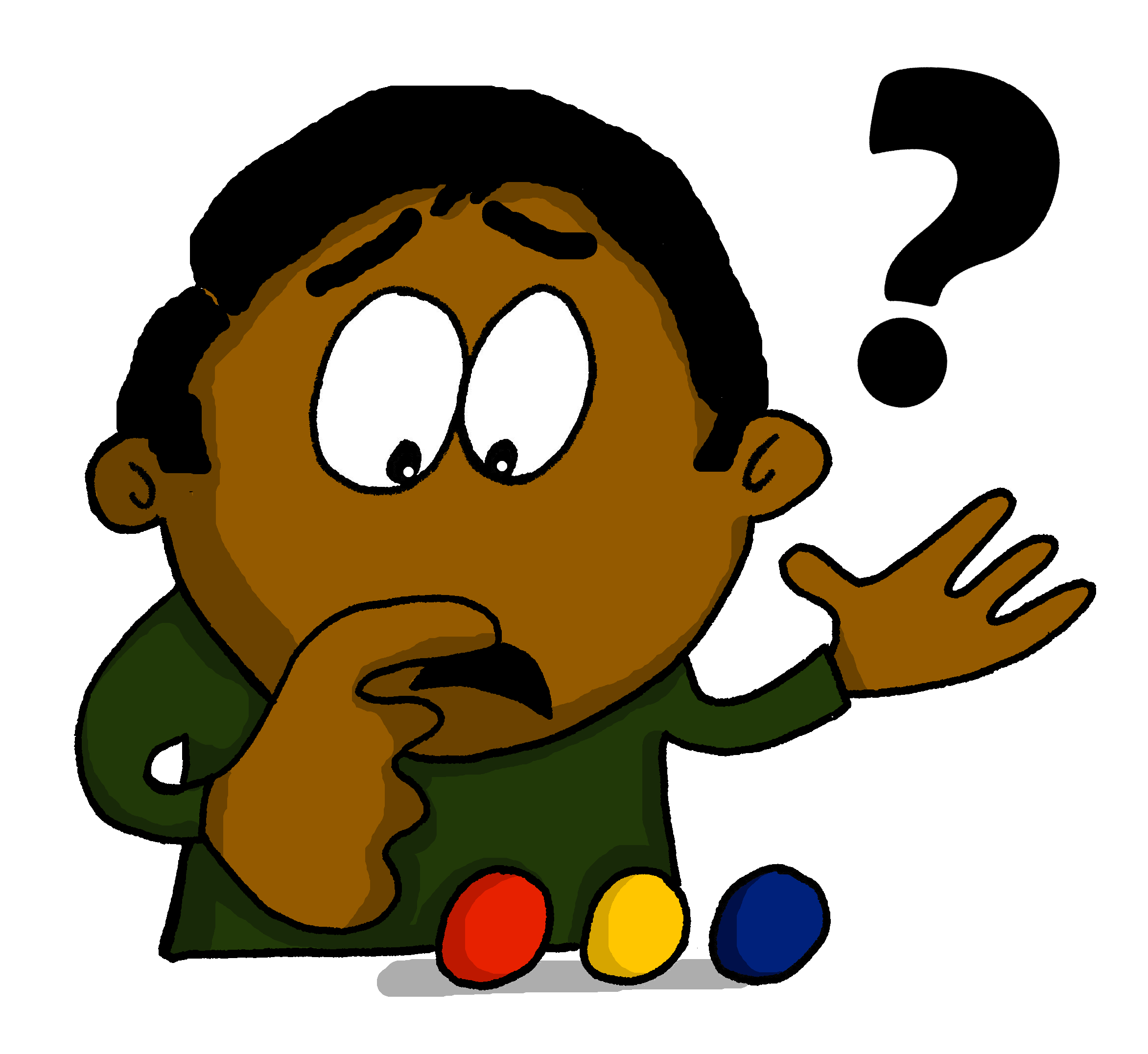 quel?
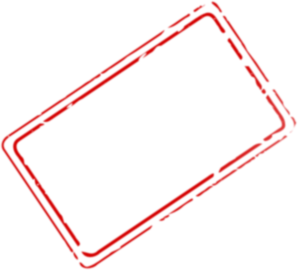 which?
Rachel Hawkes / Emma Marsden
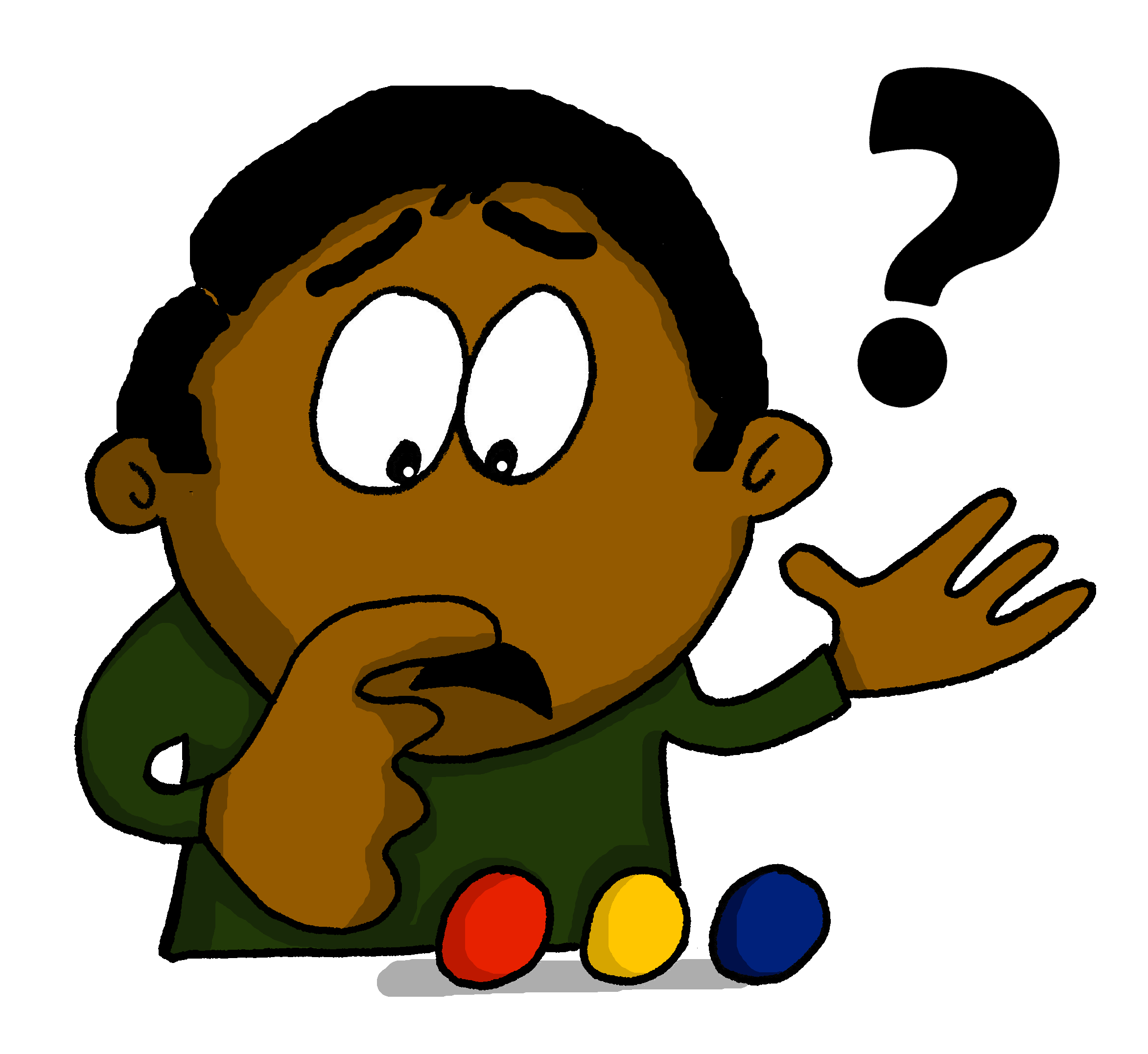 quel?
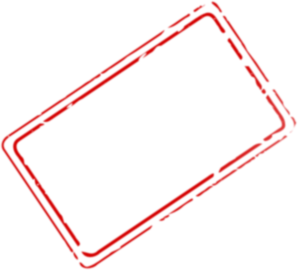 which?
Quel est ton mot préféré?
[Which is your favourite word?]
Rachel Hawkes / Emma Marsden
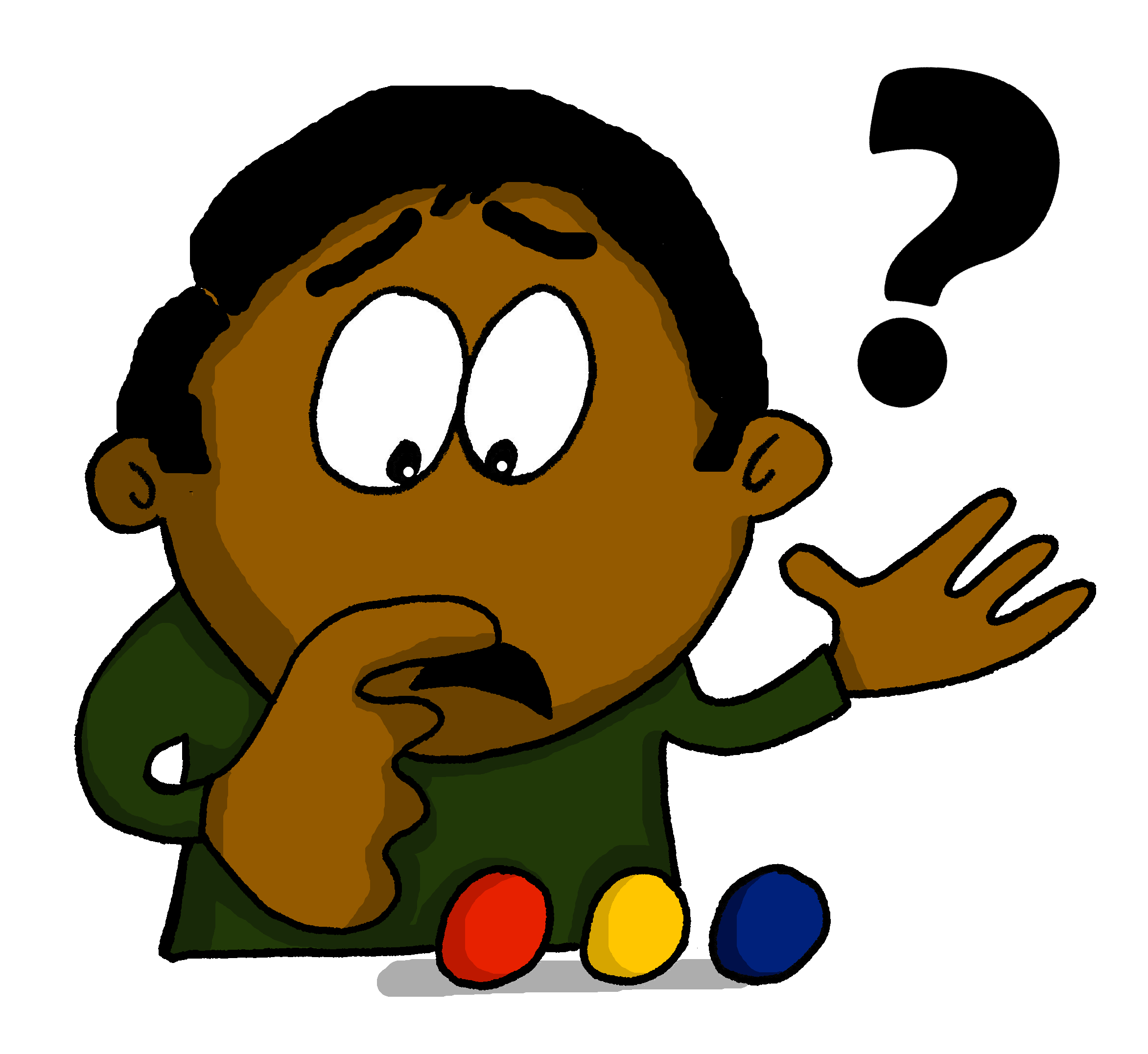 quel?
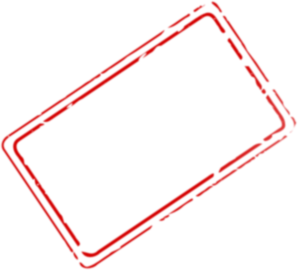 which?
_____ est ton mot préféré?
Quel
[Which is your favourite word?]
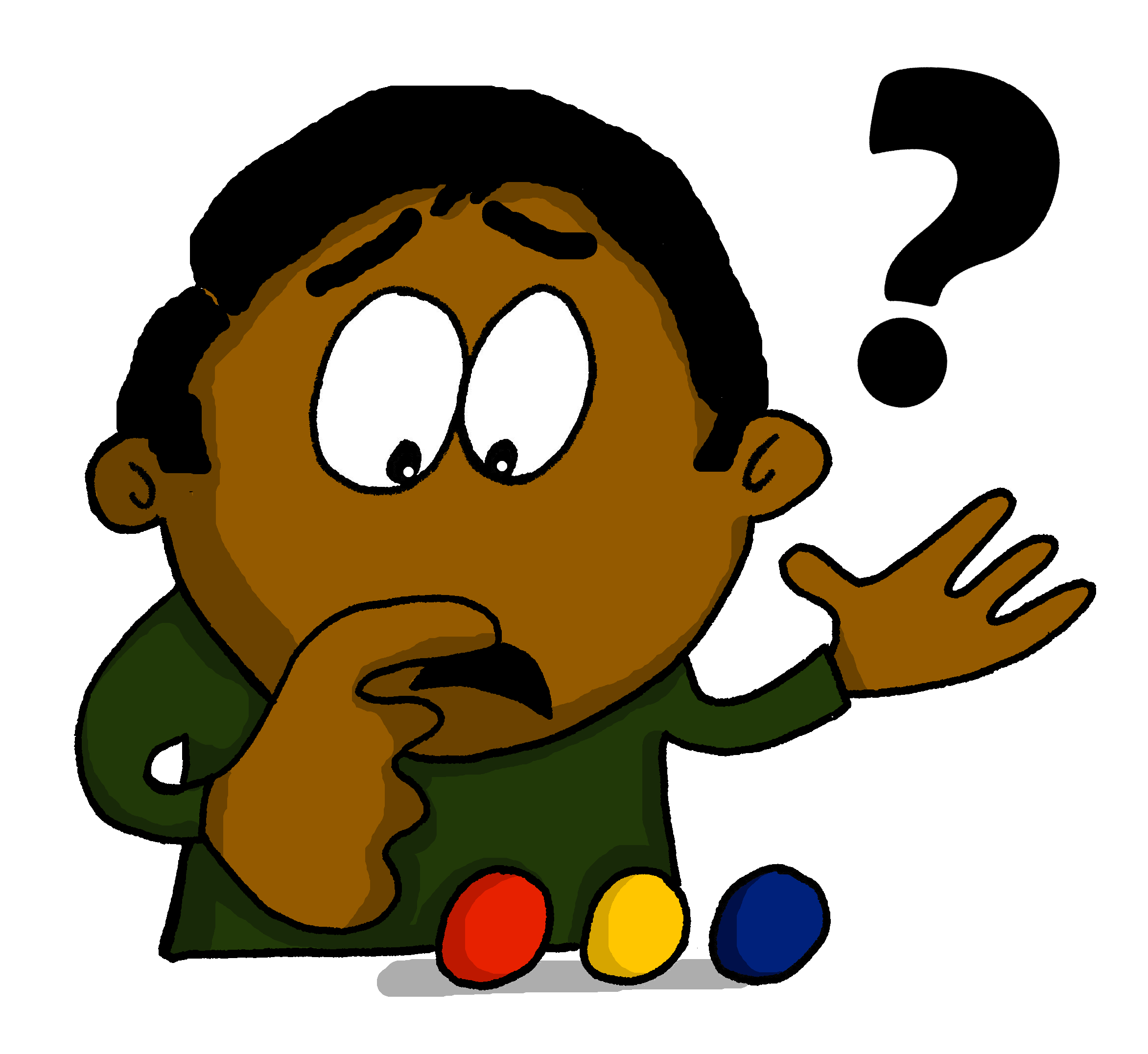 quelle?
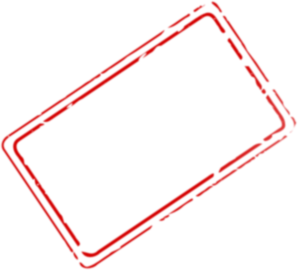 which?
Rachel Hawkes / Emma Marsden
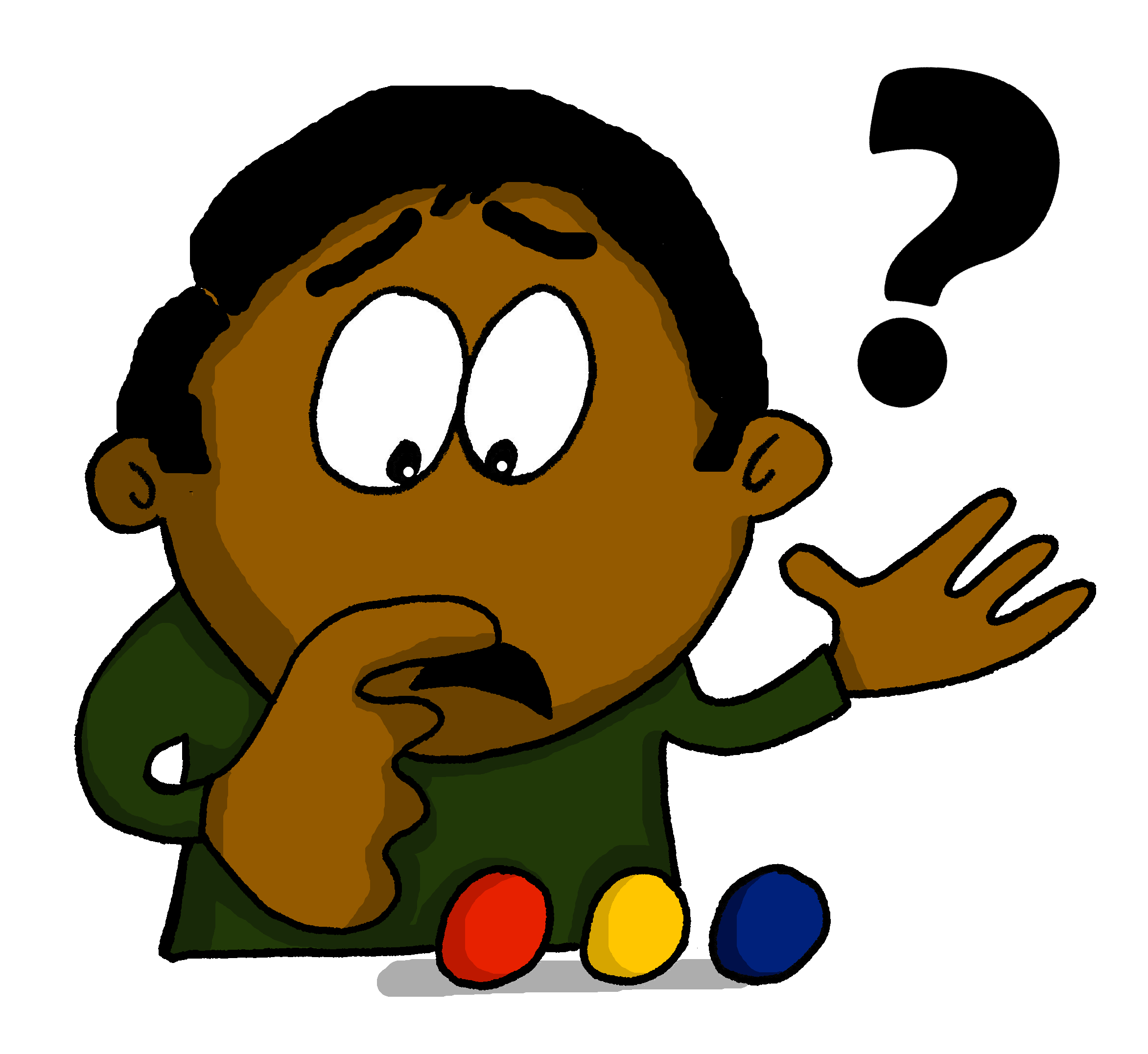 quelle?
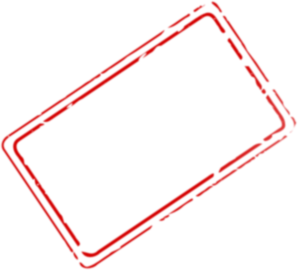 which?
Rachel Hawkes / Emma Marsden
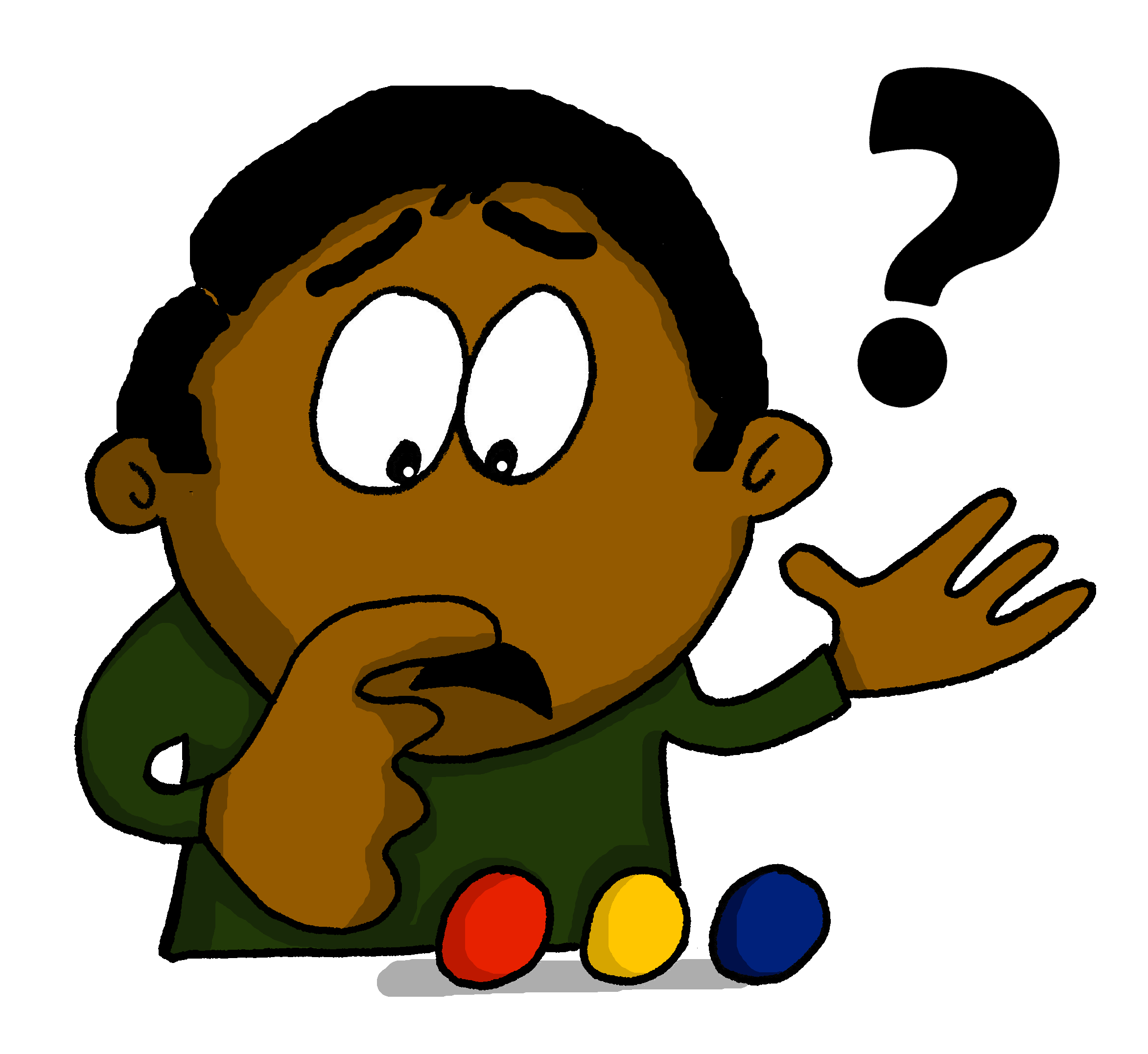 quelle?
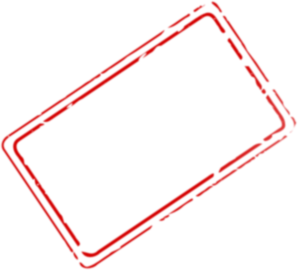 which?
Quelle photo aimes-tu?
[Which photo do you like?]
Rachel Hawkes / Emma Marsden
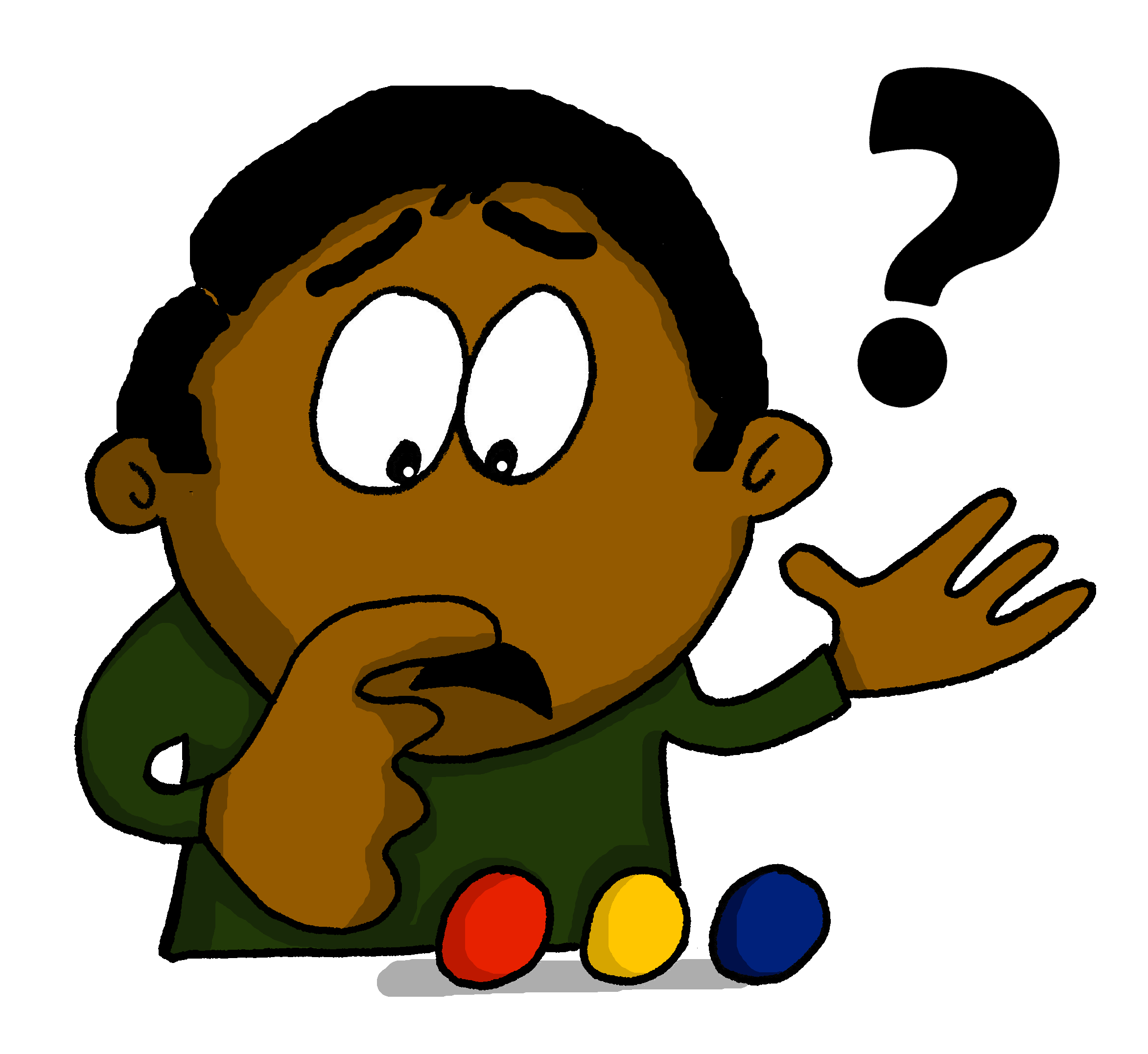 quelle?
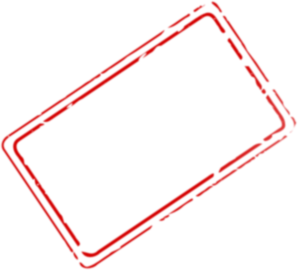 which?
_______ photo aimes-tu?
Quelle
[Which photo do you like?]
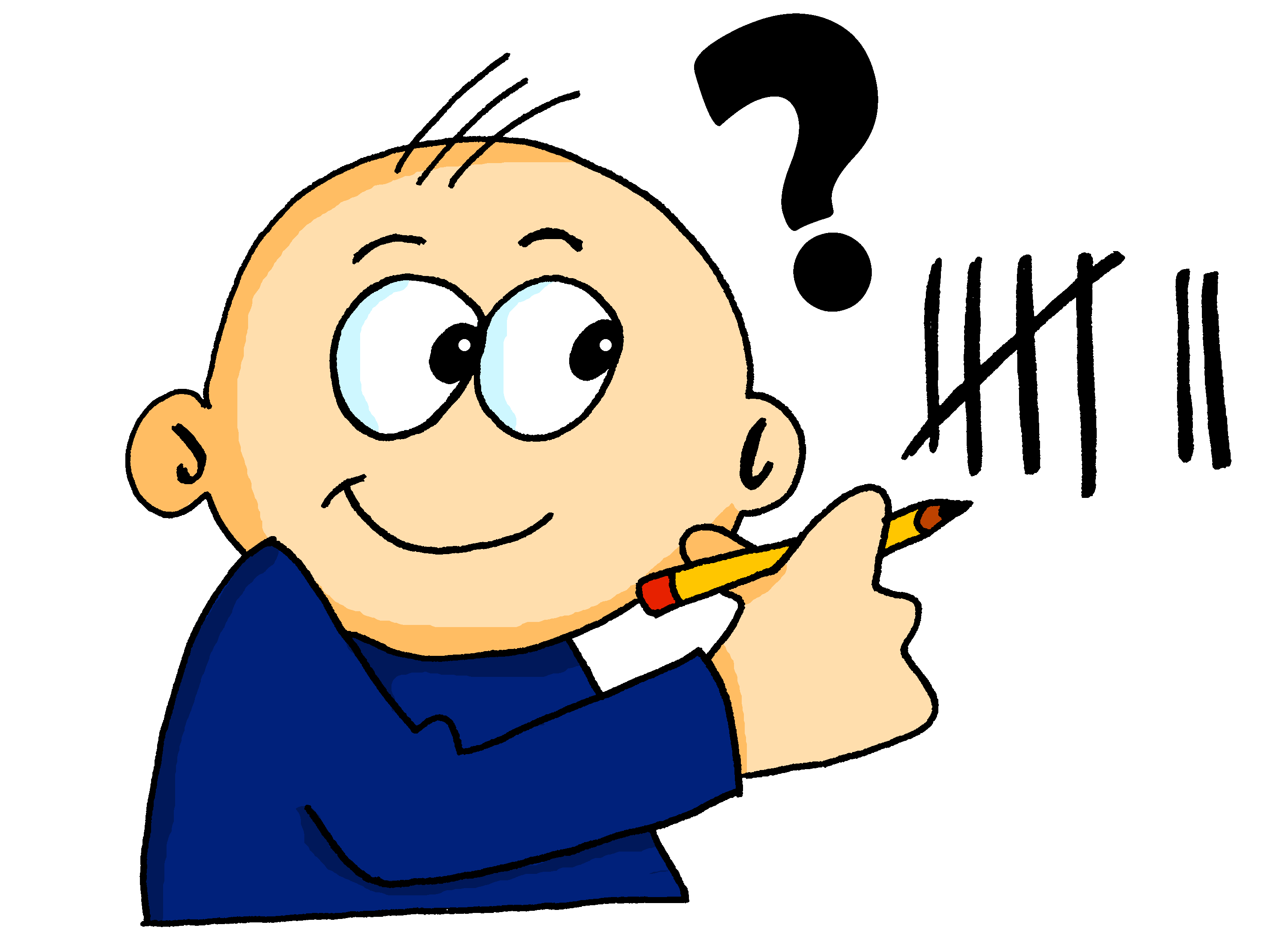 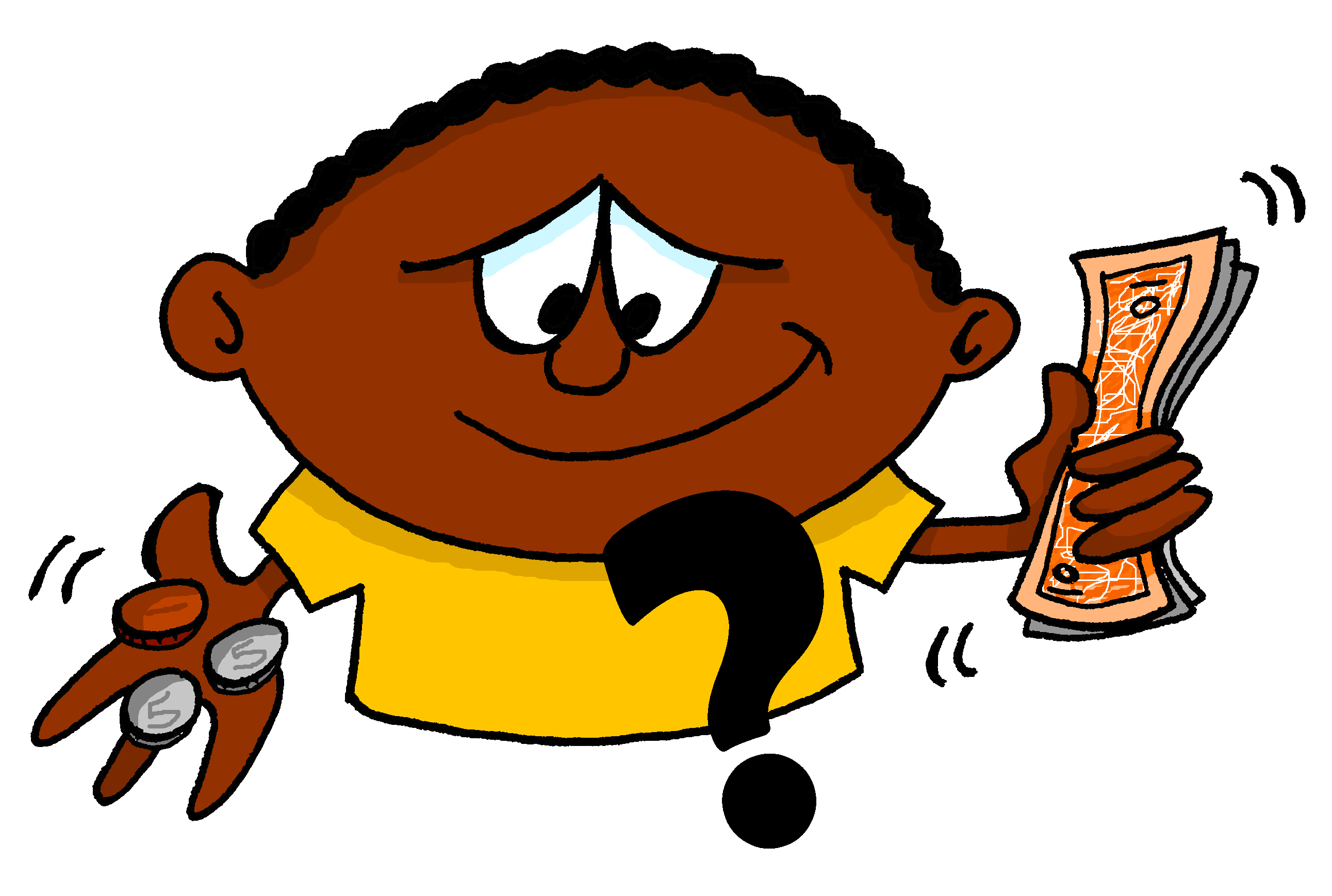 combien?
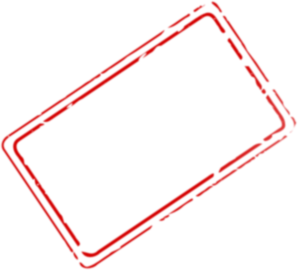 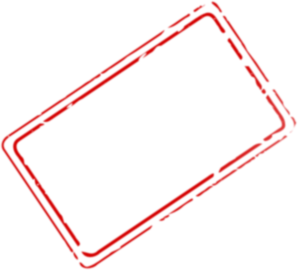 how many?
how much?
Rachel Hawkes / Emma Marsden
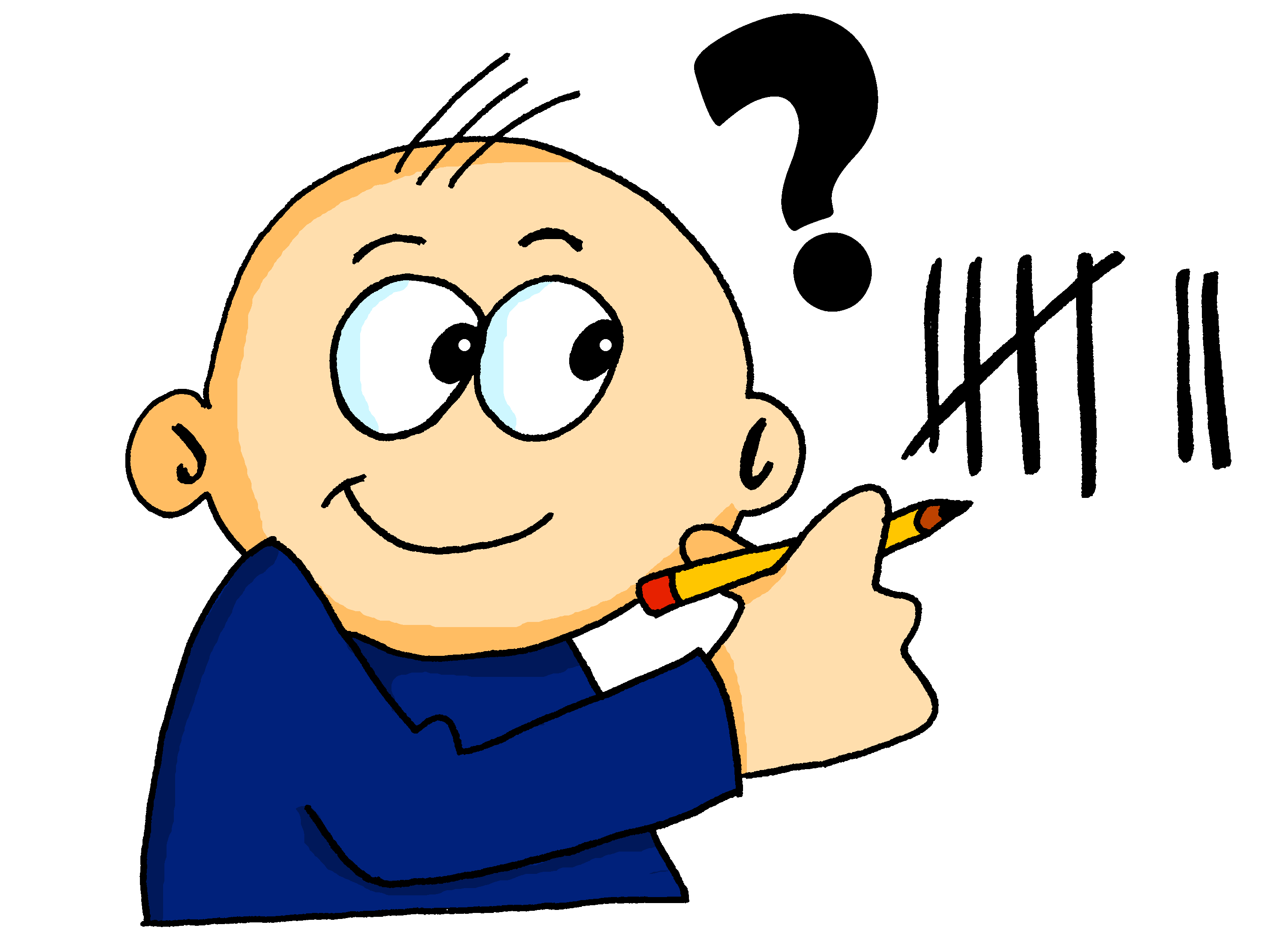 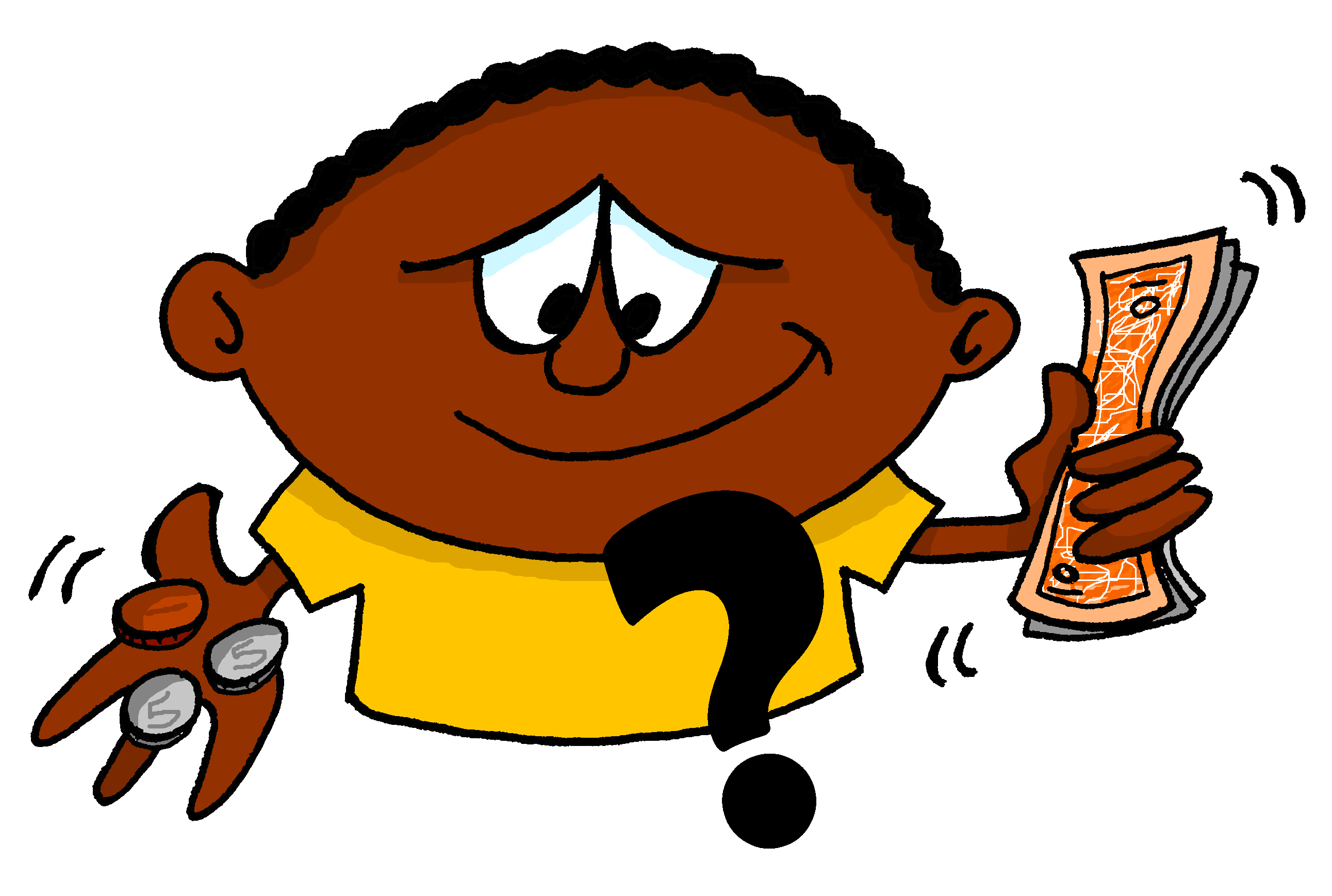 combien?
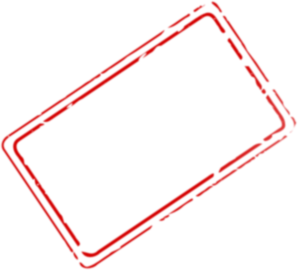 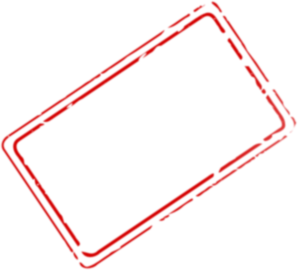 how many?
how much?
Rachel Hawkes / Emma Marsden
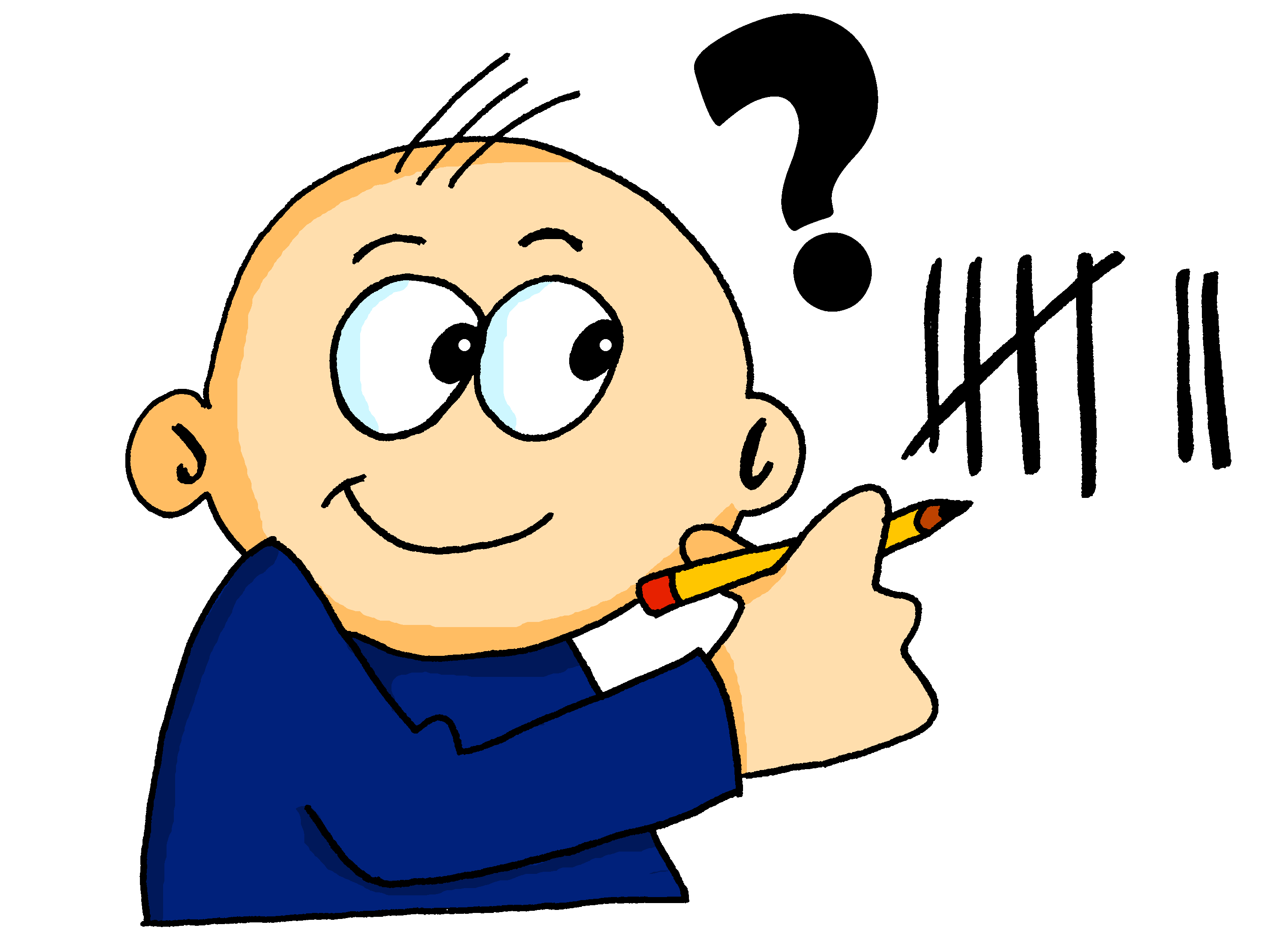 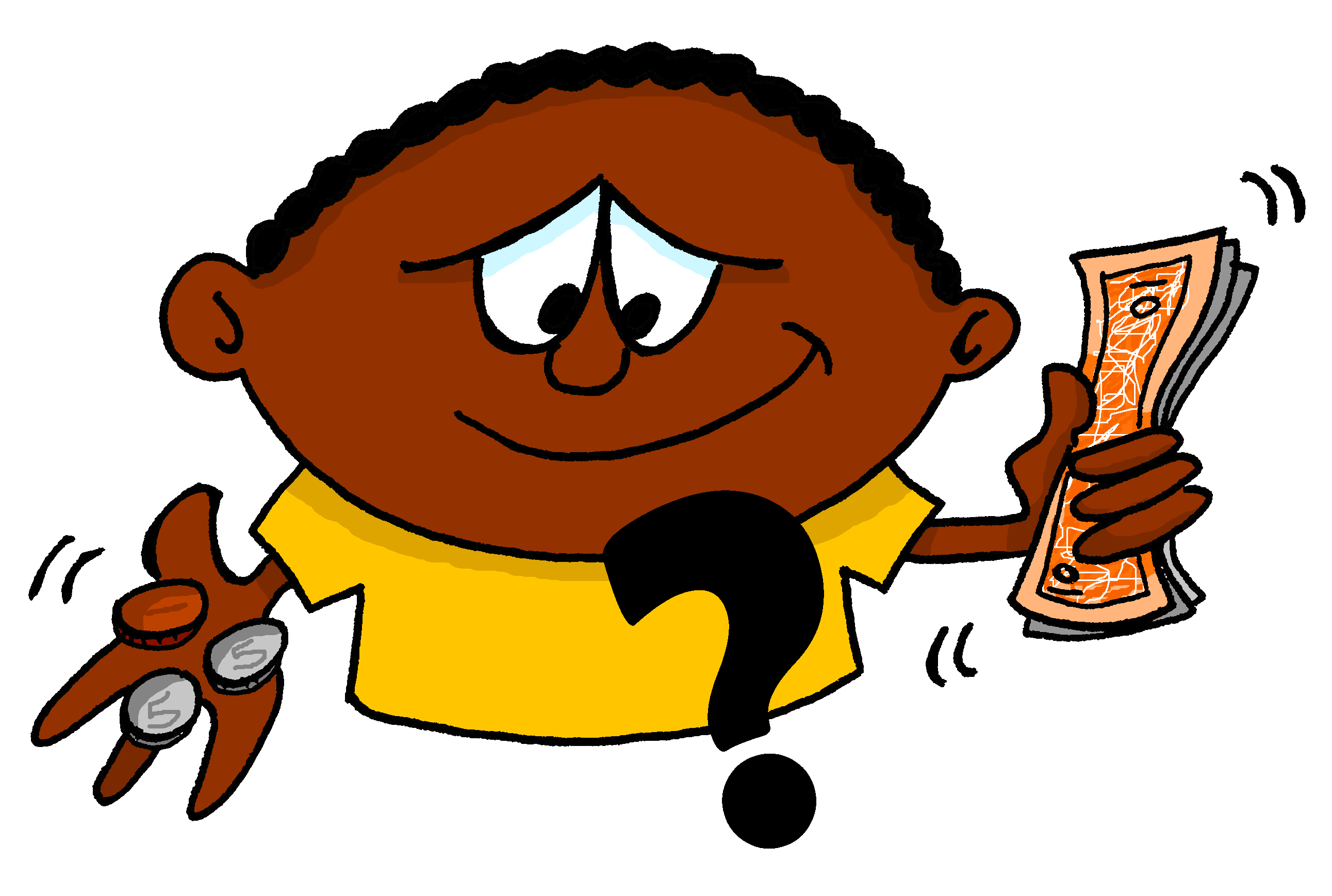 combien?
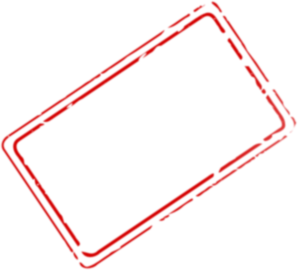 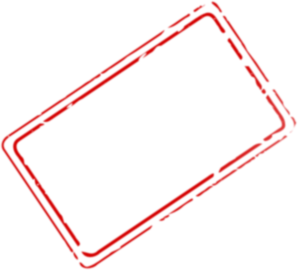 how many?
how much?
Combien de chiens as-tu?
[How many dogs do you have?]
Rachel Hawkes / Emma Marsden
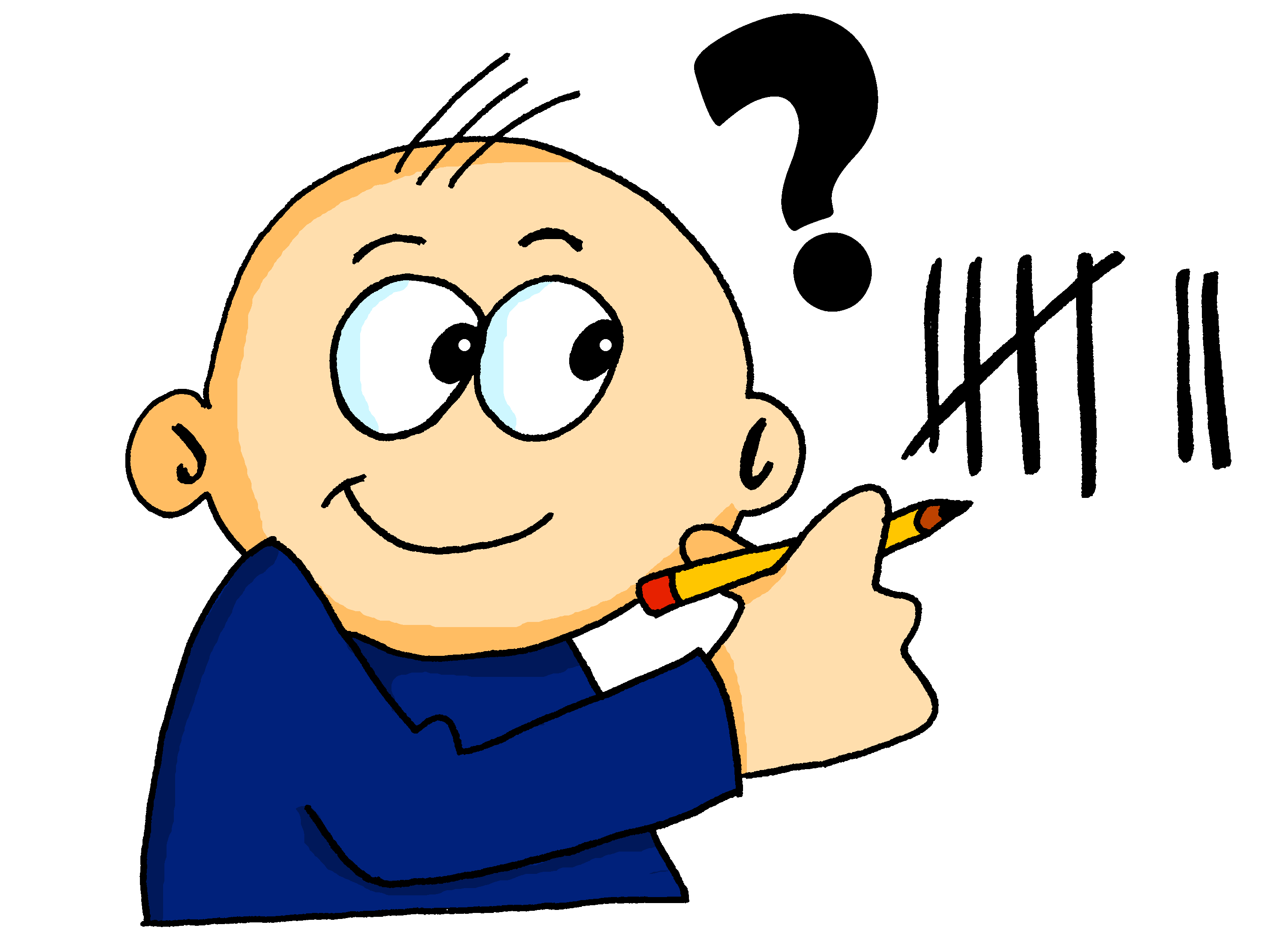 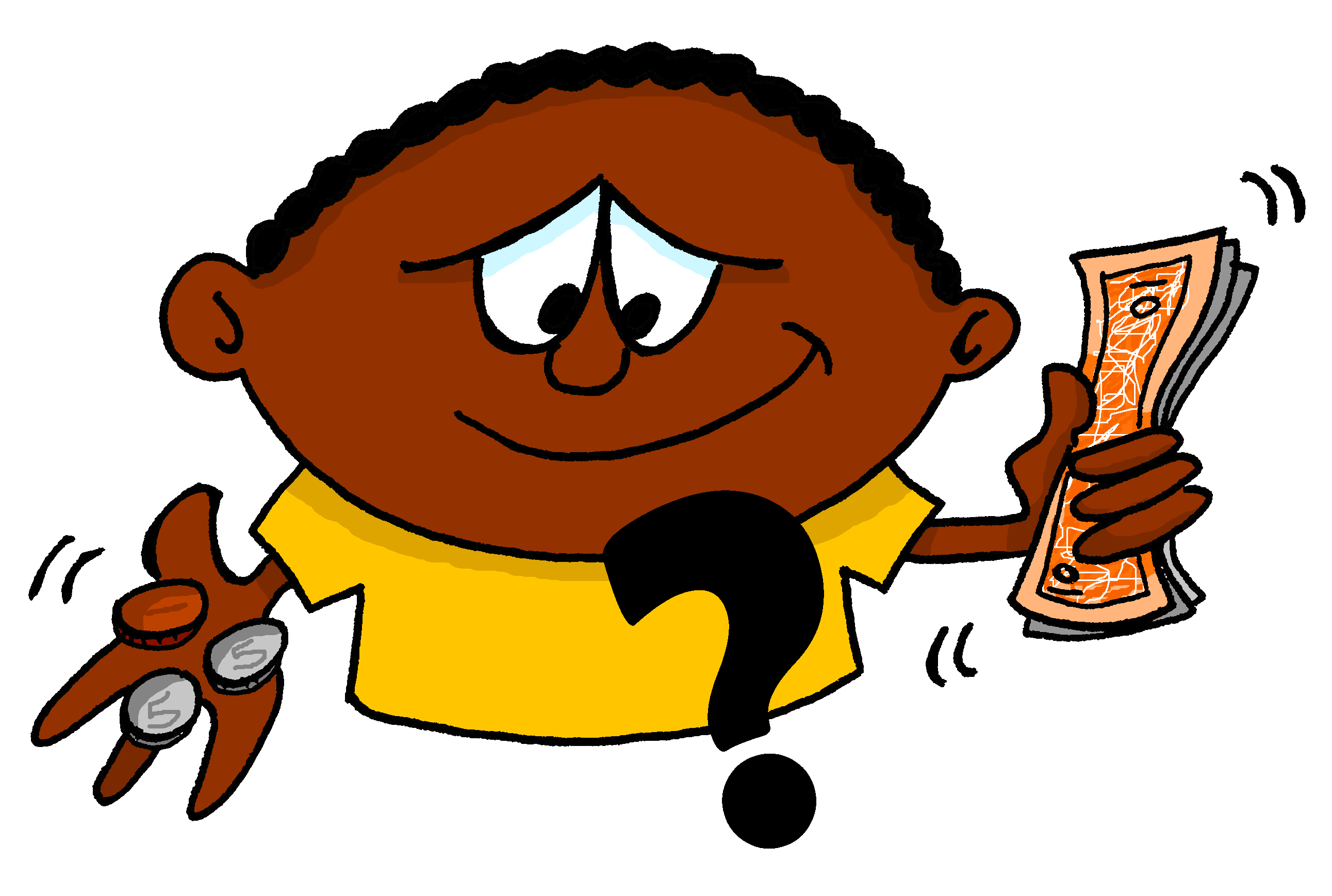 combien?
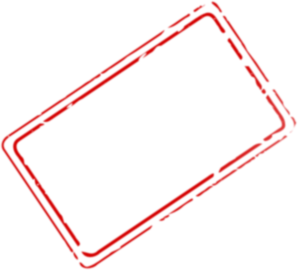 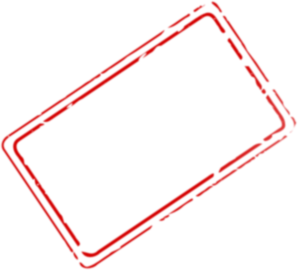 how many?
how much?
_________ de chiens as-tu?
Combien
[How many dogs do you have?]